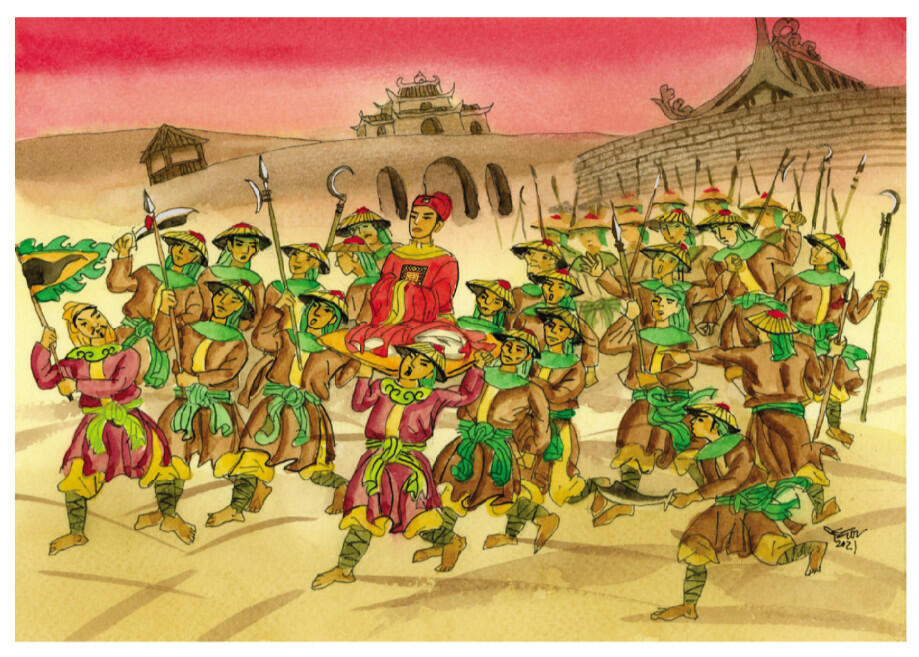 VĂN BẢN 1: 
KIÊU BINH NỔI LOẠN
      (Trích Hoàng Lê nhất thống chí)
              - NGÔ GIA VĂN PHÁI -
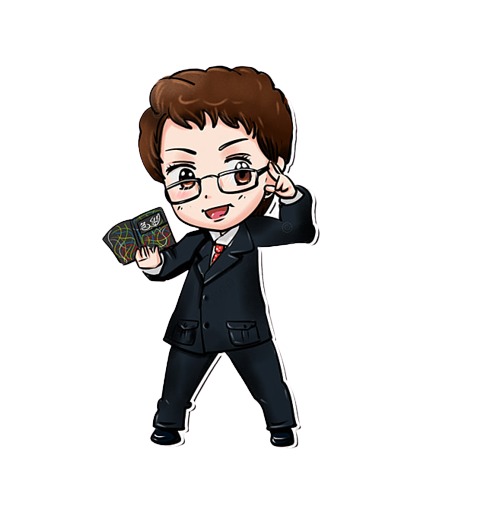 01
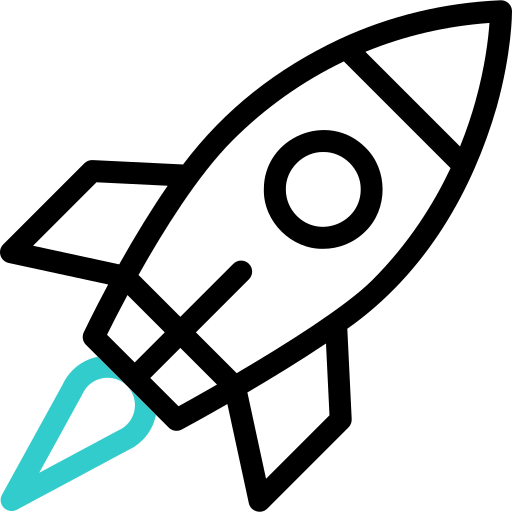 KHỞI ĐỘNG
02
HÌNH THÀNH 
KIẾN THỨC
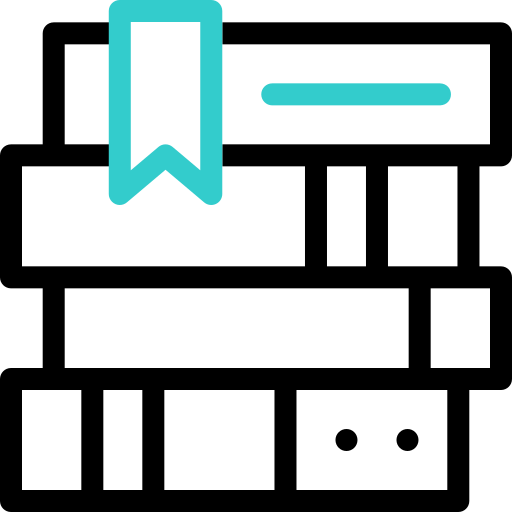 03
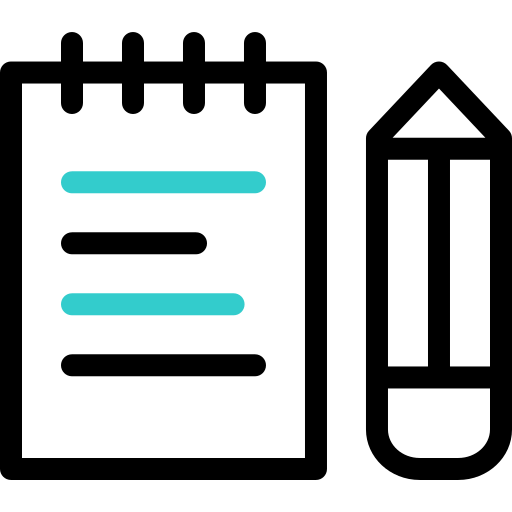 LUYỆN TẬP
04
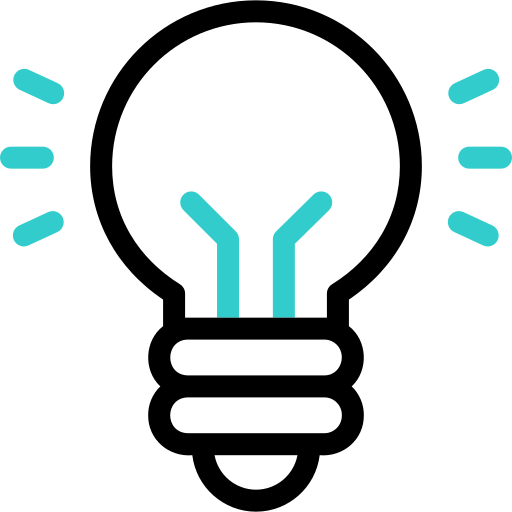 VẬN DỤNG
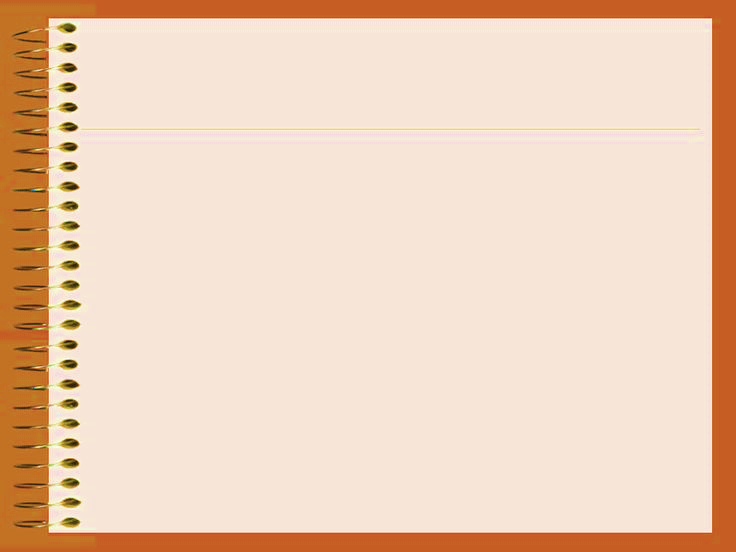 KHỞI ĐỘNG
*Có 4 dữ kiện lần lượt được trình chiếu theo thứ tự 1-4. HS theo dõi, có thể đưa ra đáp án bất cứ lúc nào.
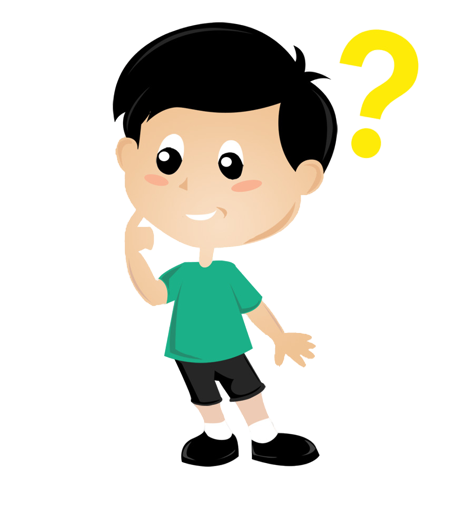 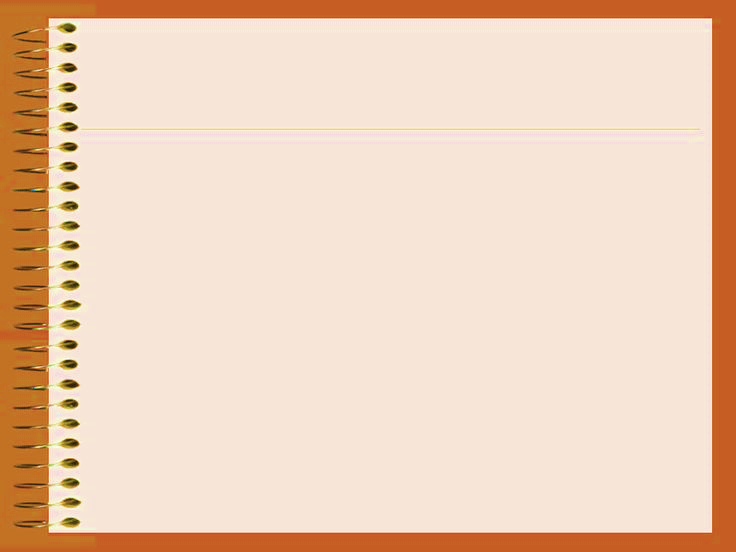 Câu hỏi: Chúng ta đang nhắc đến thời kì lịch sử nào?
- Dữ kiện 1: Giai đoạn lịch sử nào được đánh giá là “vua chẳng ra vua, bề tôi chẳng ra bề tôi”?
- Dữ kiện 2: Là giai đoạn nổi tiếng với các tác giả văn học nổi tiếng như: Nguyễn Du, Hồ Xuân Hương, Bà Huyện Thanh Quan, Đoàn Thị Điểm,…;
- Dữ kiện 3: Gắn với những cuộc nội chiến và bão táp của phong trào nông dân khởi nghĩa, đỉnh cao là phong trào Tây Sơn;
- Dữ kiện 4: Được phản ánh rõ nét qua tác phẩm tiểu thuyết chương hồi “Hoàng Lê nhất thống chí” của Ngô gia văn phái.
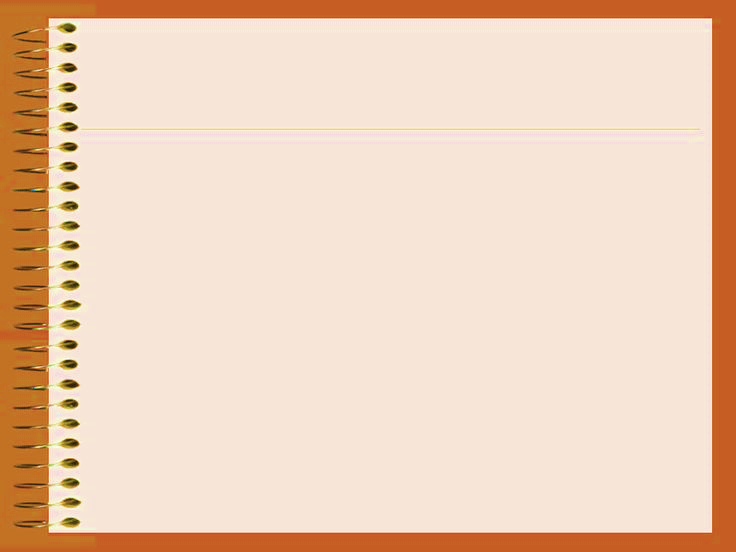 Câu hỏi: Chúng ta đang nhắc đến thời kì lịch sử nào?
Đáp án: Thời kì vua Lê – chúa Trịnh (Đàng Ngoài)
Thời vua Lê - chúa Trịnh cuối thế kỉ XVIII đất nước ta rơi vào tình trạng suy yếu bởi sự sa đọa, thối nát đến cực độ của các tập đoàn phong kiến. Vua chúa thì ăn chơi sa đọa, tranh giành quyền lực, vơ vét của dân, tham lam vô độ. Bọn quan lại thì tham tàn, nhũng nhiễu, hạch sách dân chúng. Chúng tìm mọi cách vơ vét của cải của dân chúng để làm giàu cho mình và cung phụng quan trên, vua chúa nhằm lấy lòng để mua quan tiến chức. Tất cả những hành động đó khiến người dân rơi vào tình cảnh thảm thương, nghèo đói, hết sức khổ cực.
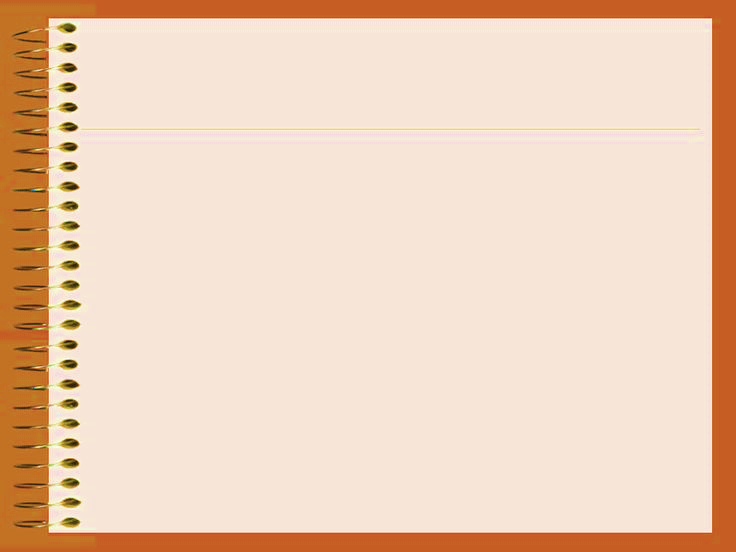 HÌNH THÀNH KIẾN THỨC
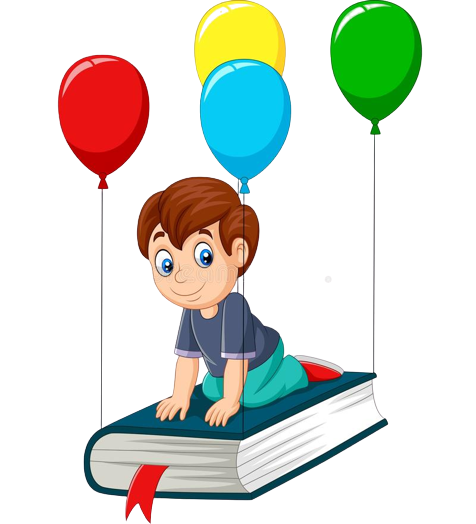 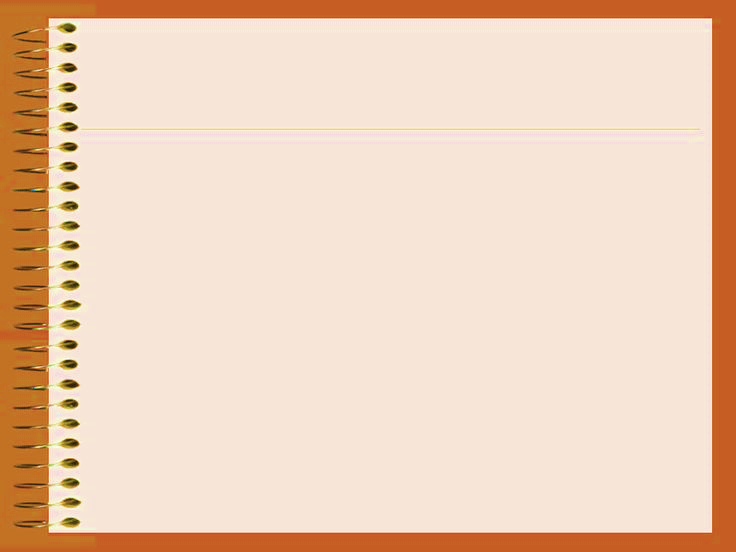 I. Tìm hiểu chung
1. Nhóm tác giả Ngô gia văn phái
Trình bày những hiểu biết của em về nhóm tác giả Ngô gia văn phái (về quê quán, số lượng thành viên, những cây bút tiêu biểu, phong cách nghệ thuật, tác phẩm chính…)
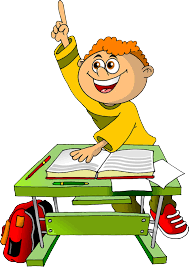 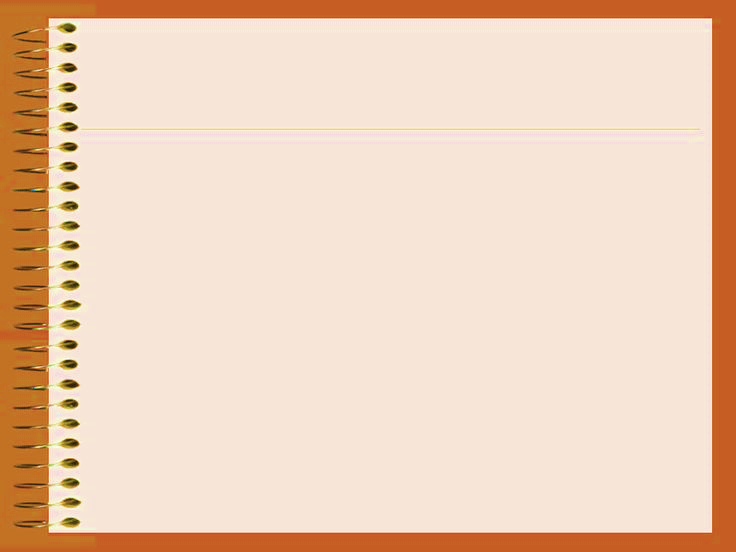 I. Tìm hiểu chung
1. Nhóm tác giả Ngô gia văn phái
- Là một nhóm tác giả Việt Nam thuộc dòng họ Ngô Thì ở làng Tả Thanh Oai, huyện Thanh Oai, trấn Sơn Nam (nay thuộc huyện Thanh Trì, Hà Nội). Dòng họ Ngô Thì thuộc loại danh gia vọng tộc ở Bắc Hà, lừng lẫy trong thế kỉ 18 dưới thời Lê Trịnh, với nhiều tiến sĩ, văn chương lỗi lạc.
- Ngô Chi Thất và Ngô Trân là người đề xướng và dựng nên Văn phái, về sau được mệnh danh là Ngô gia văn phái.
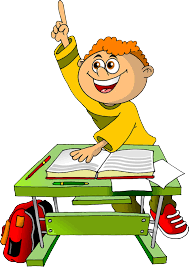 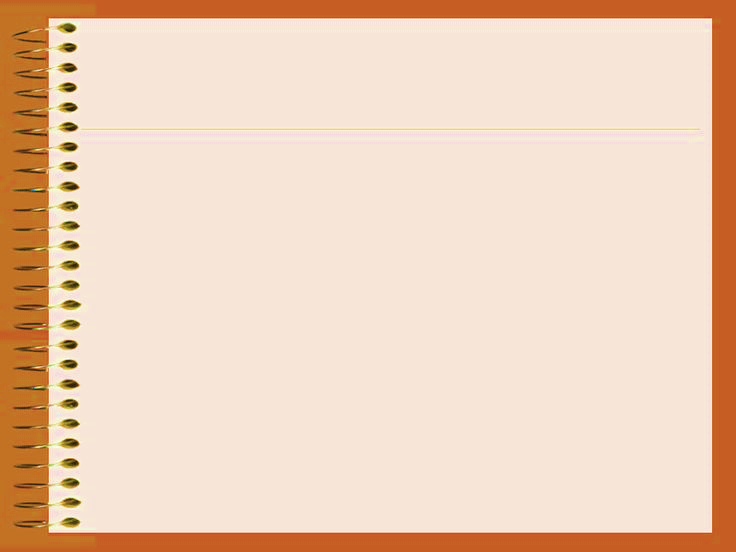 I. Tìm hiểu chung
1. Nhóm tác giả Ngô gia văn phái
- Ngô gia văn phái gồm 20 tác giả thuộc 9 thế hệ trong đó hai tác giả chính là Ngô Thì Chí (1753 – 1788) làm quan thời Lê Chiêu Thống và Ngô Thì Du (1772-1840), làm quan dưới triều nhà Nguyễn.
- Tác phẩm chính: Hoàng Lê nhất thống chí là tác phẩm tiêu biểu nhất, Đại Nam Quốc túy, Hoàng Việt hưng long chí, …
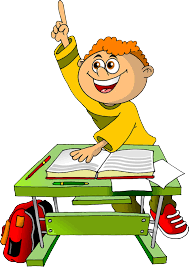 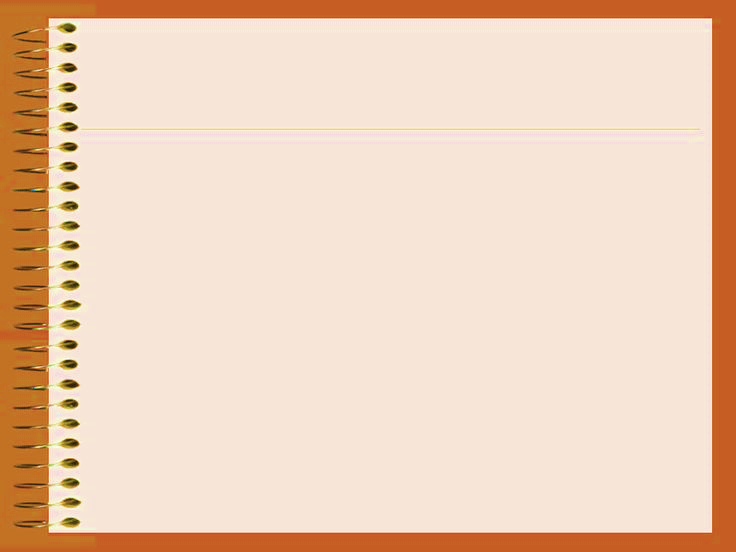 I. Tìm hiểu chung
2. Tìm hiểu về thể loại, tác phẩm và đoạn trích
Nhóm được giao nhiệm vụ có 02 phút để báo cáo sản phẩm học tập đã chuẩn bị ở nhà.
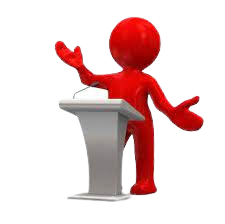 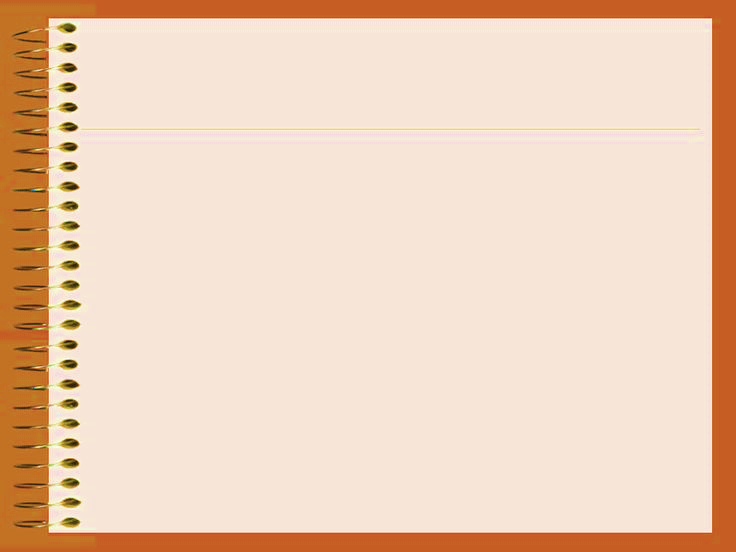 I. Tìm hiểu chung
2. Tìm hiểu về thể loại, tác phẩm và đoạn trích
2.1. Thể loại tiểu thuyết chương hồi
- Xuất hiện đầu tiên và thịnh hành ở Trung Quốc vào khoảng thế kỉ XIV đến cuối thế kỉ XVIII.
- Đặc điểm nổi bật:
+  Phân chia tác phẩm thành hồi khác nhau, mỗi hồi có tiêu đề khái quát nội dung, kết thúc mỗi hồi có câu thơ mang tính chất bình luận.
+ Thường chú ý các sự kiện, tình huống bất ngờ,gây hồi hộp, căng thẳng.
+ Tính cách nhân vật thể hiện tương đối nhất quán,rõ ràng thông qua đối thoại và hành động.
2.2. Tác phẩm Hoàng Lê nhất thống chí
- Thể loại và văn tự: viết bẳng chữ Hán theo hình thức tiểu thuyết chương hồi.
- Tên gọi: 
+ Hoàng Lê nhất thống chí: ghi chép về công cuộc thống nhất của vương triều nhà Lê.
+ Tác phẩm còn có tên gọi khác là An Nam nhất thống chí. Đây là tác phẩm do nhiều người viết và được viết trong nhiều thời điểm khác nhau nên tác phẩm có hai tên gọi, có một số hồi chưa nhất quán về giọng văn, về tính cách nhân vật, về nghệ thuật.
- Nội dung chính: Phản ánh thời kì lịch sử khủng hoảng 30 năm, từ khi chúa Trịnh Sâm lên ngôi (1768) đến lúc Gia Long lên ngôi vua (1802). Tác phẩm tái hiện một cách phong phú, sinh động bức tranh xã hội thời kì khủng hoảng triền miên, dẫn đến sụp đổ của các tập đoàn phong kiến Lê – Trịnh và khí thế của phong trào khởi nghĩa Tây Sơn.
2.3. Đoạn trích Kiêu binh nổi loạn
a. Vị trí đoạn trích
Thuộc hồi thứ hai của tác phẩm “ Hoàng Lê nhất thống chí”.
b. Tóm tắt: 
*Các nhân vật: 2 phe
- Phe Trịnh Tông – kiêu binh
- Phe Trịnh Cán, Quận Huy Hoàng Đình Bảo
*Các sự kiện chính:
+ Trịnh Tông cùng đám đầu bếp, gia thần khích động binh lính nổi loạn.
+ Kiêu binh tụ họp, bàn bạc, hưởng ứng; bầu Bằng Vũ làm chủ mưu, cùng nhau uống máu ăn thề.
+ Quận Huy biết tai hoạ sắp xảy ra nhưng không phòng bị; kiêu binh xông vào nội phủ, Quận Huy liều chết chống lại, bị giết.
+ Kiêu binh phò Trịnh Tông lên ngôi chúa; kiêu binh đốt phá dinh thự của Quận Huy, thừa thế hoành hành trả thù riêng, gây náo động cả kinh thành.
*Tóm tắt: HS tự tóm tắt.
c. Người kể chuyện: Người kể chuyện ngôi thứ ba có điểm nhìn toàn tri.
d. Bố cục: 4 phần
- Phần 1:   Cuộc trò chuyện giữ Thế tử Trịnh Tông với gia thần và thân quân..
- Phần 2: Kế sách của Bằng Vũ được đám kiêu binh đồng tình, ủng hộ.
- Phần 3: Tình thế bất lực, thảm hại, bi đát và cái chết của Quận Huy.
- Phần 4: Trịnh Tông lên ngôi chúa và sự lộng hành của kiêu binh trong kinh thành.
e. Khái quát nội dung: Đoạn trích kể chuyện kiêu binh nổi loạn, giết Quận Huy Hoàng Đình Bảo, phế Trịnh Cán, lập Trịnh Tông lên ngôi.
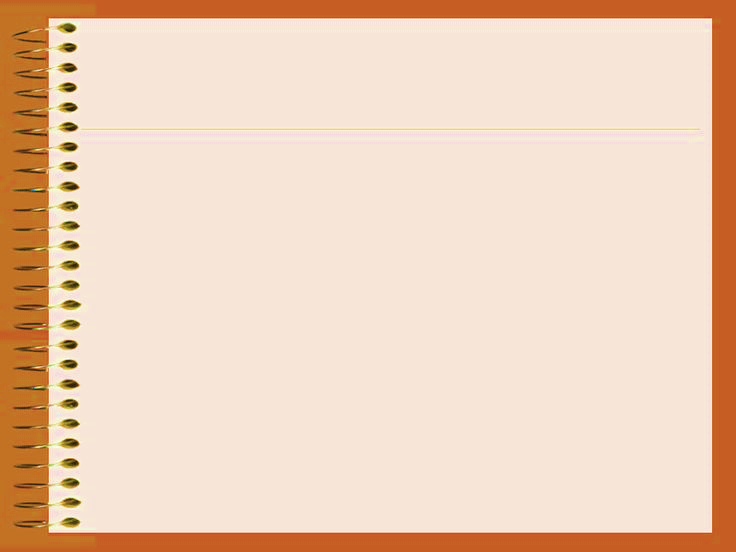 I. Tìm hiểu chung
2. Tìm hiểu về thể loại, tác phẩm và đoạn trích
2.2. Tác phẩm Hoàng Lê nhất thống chí
- Thể loại và văn tự: viết bẳng chữ Hán theo hình thức tiểu thuyết chương hồi.
- Tên gọi:
+ Hoàng Lê nhất thống chí: ghi chép về công cuộc thống nhất của vương triều nhà Lê.
+ Tác phẩm còn có tên gọi khác là An Nam nhất thống chí. Đây là tác phẩm do nhiều người viết và được viết trong nhiều thời điểm khác nhau nên tác phẩm có hai tên gọi, có một số hồi chưa nhất quán về giọng văn, về tính cách nhân vật, về nghệ thuật.
- Nội dung chính: Phản ánh thời kì lịch sử khủng hoảng 30 năm, từ khi chúa Trịnh Sâm lên ngôi (1768) đến lúc Gia Long lên ngôi vua (1802). Tác phẩm tái hiện một cách phong phú, sinh động bức tranh xã hội thời kì khủng hoảng triền miên, dẫn đến sụp đổ của các tập đoàn phong kiến Lê – Trịnh và khí thế của phong trào khởi nghĩa Tây Sơn.
2.3. Đoạn trích Kiêu binh nổi loạn
a. Vị trí đoạn trích
Thuộc hồi thứ hai của tác phẩm “ Hoàng Lê nhất thống chí”.
b. Tóm tắt: 
*Các nhân vật: 2 phe
- Phe Trịnh Tông – kiêu binh
- Phe Trịnh Cán, Quận Huy Hoàng Đình Bảo
*Các sự kiện chính:
+ Trịnh Tông cùng đám đầu bếp, gia thần khích động binh lính nổi loạn.
+ Kiêu binh tụ họp, bàn bạc, hưởng ứng; bầu Bằng Vũ làm chủ mưu, cùng nhau uống máu ăn thề.
+ Quận Huy biết tai hoạ sắp xảy ra nhưng không phòng bị; kiêu binh xông vào nội phủ, Quận Huy liều chết chống lại, bị giết.
+ Kiêu binh phò Trịnh Tông lên ngôi chúa; kiêu binh đốt phá dinh thự của Quận Huy, thừa thế hoành hành trả thù riêng, gây náo động cả kinh thành.
*Tóm tắt: HS tự tóm tắt.
c. Người kể chuyện: Người kể chuyện ngôi thứ ba có điểm nhìn toàn tri.
d. Bố cục: 4 phần
- Phần 1:   Cuộc trò chuyện giữ Thế tử Trịnh Tông với gia thần và thân quân..
- Phần 2: Kế sách của Bằng Vũ được đám kiêu binh đồng tình, ủng hộ.
- Phần 3: Tình thế bất lực, thảm hại, bi đát và cái chết của Quận Huy.
- Phần 4: Trịnh Tông lên ngôi chúa và sự lộng hành của kiêu binh trong kinh thành.
e. Khái quát nội dung: Đoạn trích kể chuyện kiêu binh nổi loạn, giết Quận Huy Hoàng Đình Bảo, phế Trịnh Cán, lập Trịnh Tông lên ngôi.
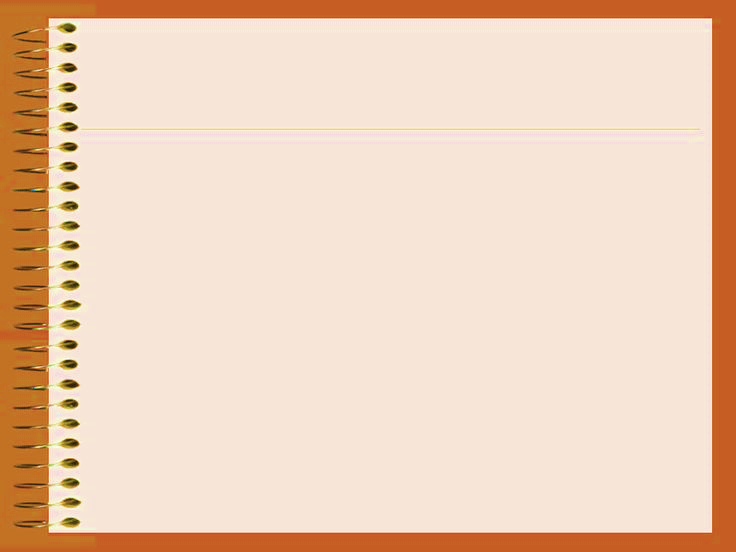 I. Tìm hiểu chung
2. Tìm hiểu về thể loại, tác phẩm và đoạn trích
2.2. Tác phẩm Hoàng Lê nhất thống chí
- Nội dung chính: Phản ánh thời kì lịch sử khủng hoảng 30 năm, từ khi chúa Trịnh Sâm lên ngôi (1768) đến lúc Gia Long lên ngôi vua (1802). Tác phẩm tái hiện một cách phong phú, sinh động bức tranh xã hội thời kì khủng hoảng triền miên, dẫn đến sụp đổ của các tập đoàn phong kiến Lê – Trịnh và khí thế của phong trào khởi nghĩa Tây Sơn.
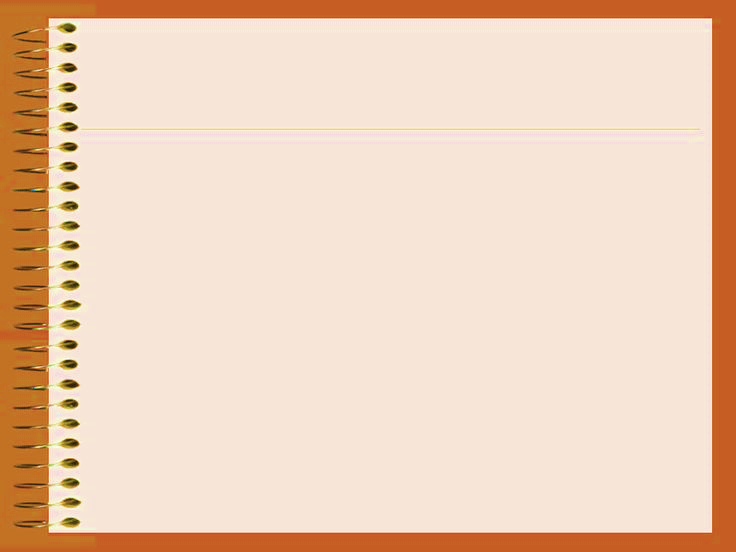 I. Tìm hiểu chung
2. Tìm hiểu về thể loại, tác phẩm và đoạn trích
+ Xác định vị trí của đoạn trích Kiêu binh nổi loạn.
+ Xác định những sự kiện chính và các tuyến nhân vật tiêu biểu trong đoạn trích. Từ đó, hãy tóm tắt đoạn trích.
+ Người kể chuyện trong đoạn trích ở ngôi thứ mấy?
+ Xác định bố cục và nội dung khái quát của đoạn trích.
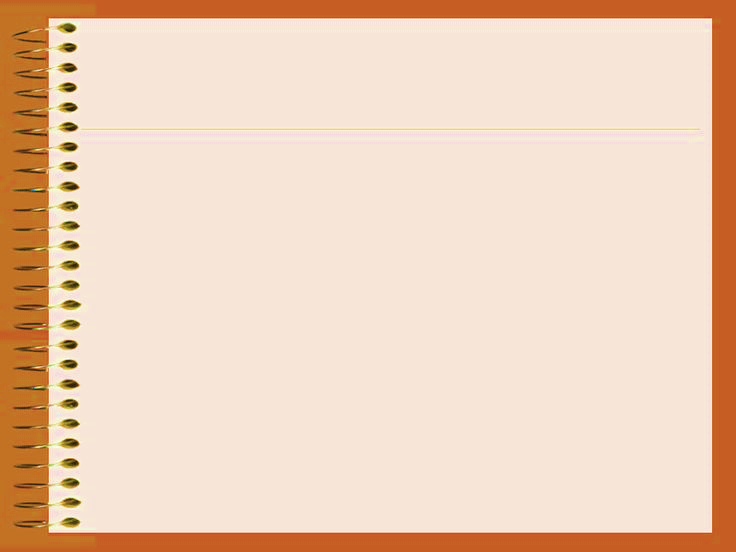 I. Tìm hiểu chung
2. Tìm hiểu về thể loại, tác phẩm và đoạn trích
2.3. Đoạn trích Kiêu binh nổi loạn
a. Vị trí đoạn trích
Thuộc hồi thứ hai của tác phẩm “ Hoàng Lê nhất thống chí”.
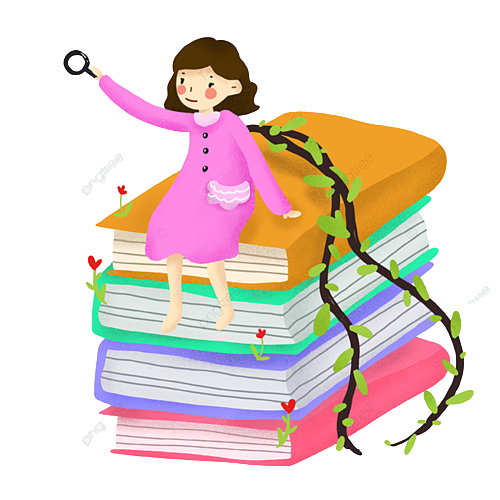 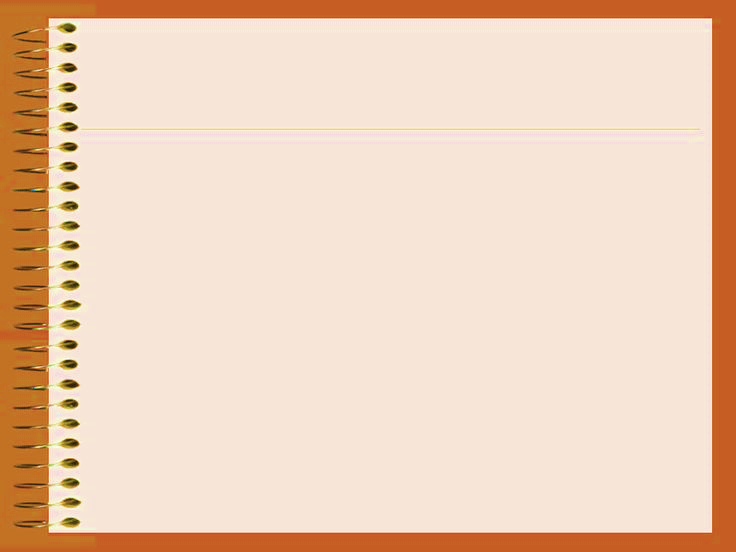 I. Tìm hiểu chung
2. Tìm hiểu về thể loại, tác phẩm và đoạn trích
2.3. Đoạn trích Kiêu binh nổi loạn
b. Tóm tắt
*Các nhân vật: 2 phe
- Phe Trịnh Tông – kiêu binh
- Phe Trịnh Cán, Quận Huy Hoàng Đình Bảo
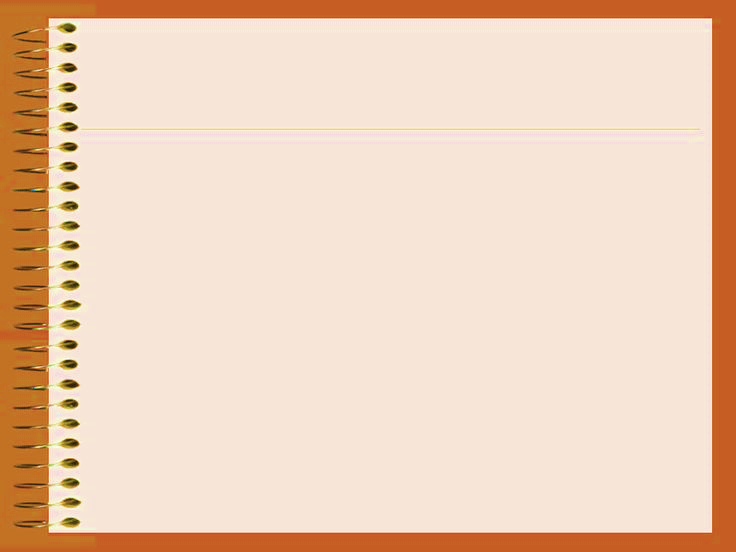 2.3. Đoạn trích Kiêu binh nổi loạn
b. Tóm tắt
*Các sự kiện chính:
+ Trịnh Tông cùng đám đầu bếp, gia thần khích động binh lính nổi loạn.
+ Kiêu binh tụ họp, bàn bạc, hưởng ứng; bầu Bằng Vũ làm chủ mưu, cùng nhau uống máu ăn thề.
+ Quận Huy biết tai hoạ sắp xảy ra nhưng không phòng bị; kiêu binh xông vào nội phủ, Quận Huy liều chết chống lại, bị giết.
+ Kiêu binh phò Trịnh Tông lên ngôi chúa; kiêu binh đốt phá dinh thự của Quận Huy, thừa thế hoành hành trả thù riêng, gây náo động cả kinh thành.
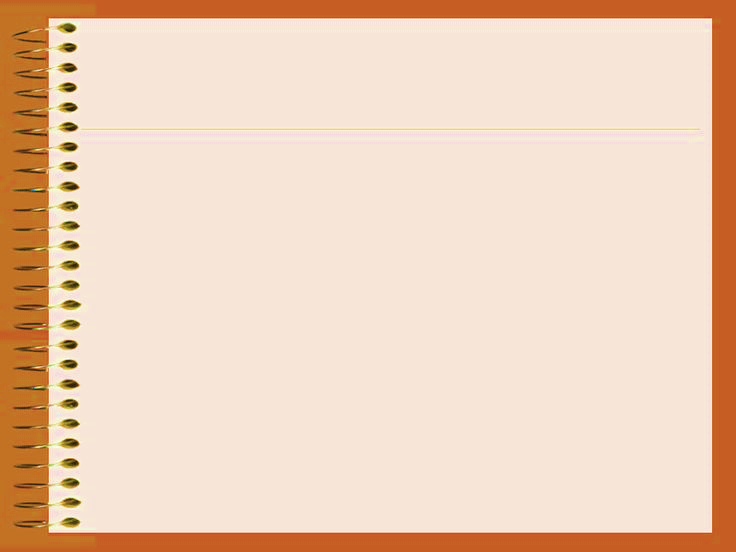 I. Tìm hiểu chung
2. Tìm hiểu về thể loại, tác phẩm và đoạn trích
2.3. Đoạn trích Kiêu binh nổi loạn
b. Tóm tắt
*Tóm tắt: HS tự tóm tắt.
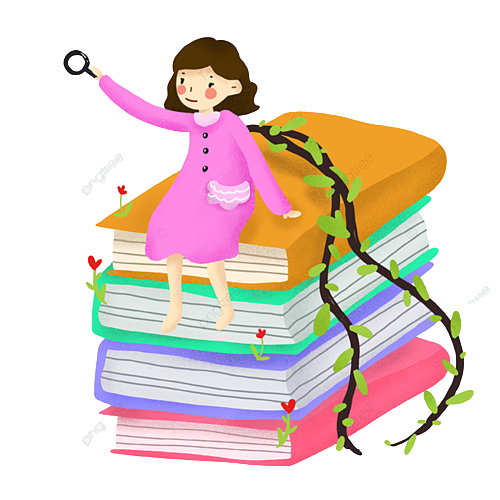 b. Tóm tắt: 
c. Người kể chuyện: Người kể chuyện ngôi thứ ba có điểm nhìn toàn tri.
d. Bố cục: 4 phần
- Phần 1:   Cuộc trò chuyện giữ Thế tử Trịnh Tông với gia thần và thân quân..
- Phần 2: Kế sách của Bằng Vũ được đám kiêu binh đồng tình, ủng hộ.
- Phần 3: Tình thế bất lực, thảm hại, bi đát và cái chết của Quận Huy.
- Phần 4: Trịnh Tông lên ngôi chúa và sự lộng hành của kiêu binh trong kinh thành.
e. Khái quát nội dung: Đoạn trích kể chuyện kiêu binh nổi loạn, giết Quận Huy Hoàng Đình Bảo, phế Trịnh Cán, lập Trịnh Tông lên ngôi.
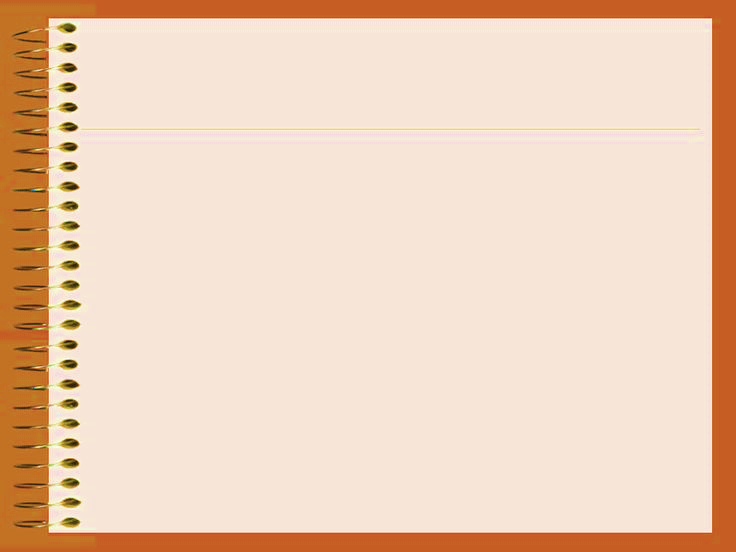 I. Tìm hiểu chung
2. Tìm hiểu về thể loại, tác phẩm và đoạn trích
2.3. Đoạn trích Kiêu binh nổi loạn
c. Người kể chuyện
Người kể chuyện ngôi thứ ba có điểm nhìn toàn tri.
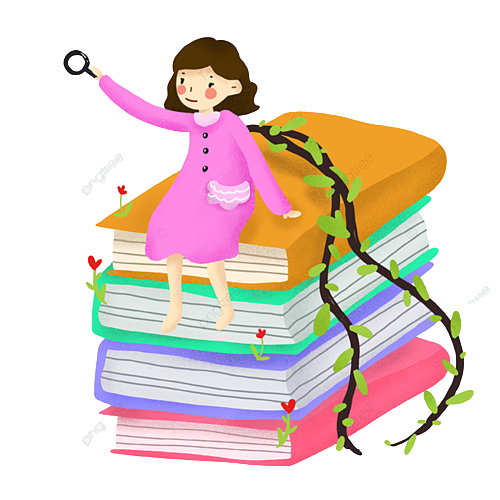 b. Tóm tắt: 
c. Người kể chuyện: d. Bố cục: 4 phần
- Phần 3: Tình thế bất lực, thảm hại, bi đát và cái chết của Quận Huy.
- Phần 4: Trịnh Tông lên ngôi chúa và sự lộng hành của kiêu binh trong kinh thành.
e. Khái quát nội dung: Đoạn trích kể chuyện kiêu binh nổi loạn, giết Quận Huy Hoàng Đình Bảo, phế Trịnh Cán, lập Trịnh Tông lên ngôi.
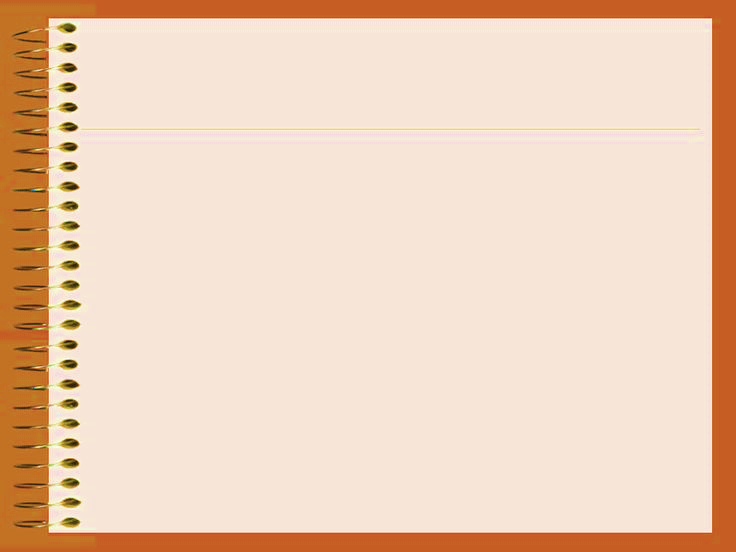 I. Tìm hiểu chung
2. Tìm hiểu về thể loại, tác phẩm và đoạn trích
2.3. Đoạn trích Kiêu binh nổi loạn
d. Bố cục: 4 phần
- Phần 1:   Cuộc trò chuyện giữa thế tử Trịnh Tông với gia thần và thân quân..
- Phần 2: Kế sách của Bằng Vũ được đám kiêu binh đồng tình, ủng hộ.
- Phần 3: Tình thế bất lực, thảm hại, bi đát và cái chết của Quận Huy.
- Phần 4: Trịnh Tông lên ngôi chúa và sự lộng hành của kiêu binh trong kinh thành.
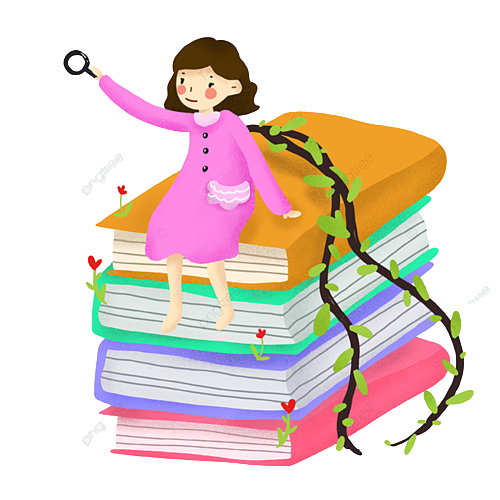 b. Tóm tắt: 
c. Người kể chuyện: d. Bố cục: 4 phần
e. Khái quát nội dung: Đoạn trích kể chuyện kiêu binh nổi loạn, giết Quận Huy Hoàng Đình Bảo, phế Trịnh Cán, lập Trịnh Tông lên ngôi.
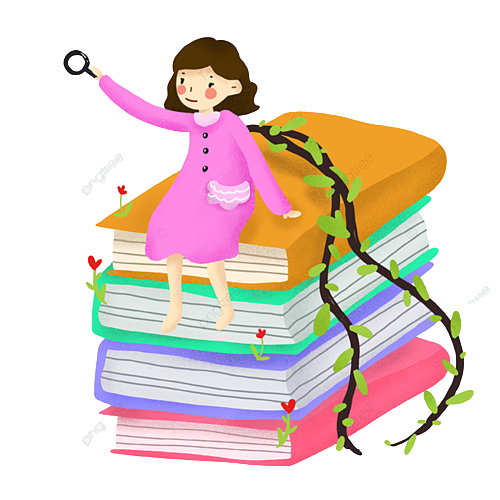 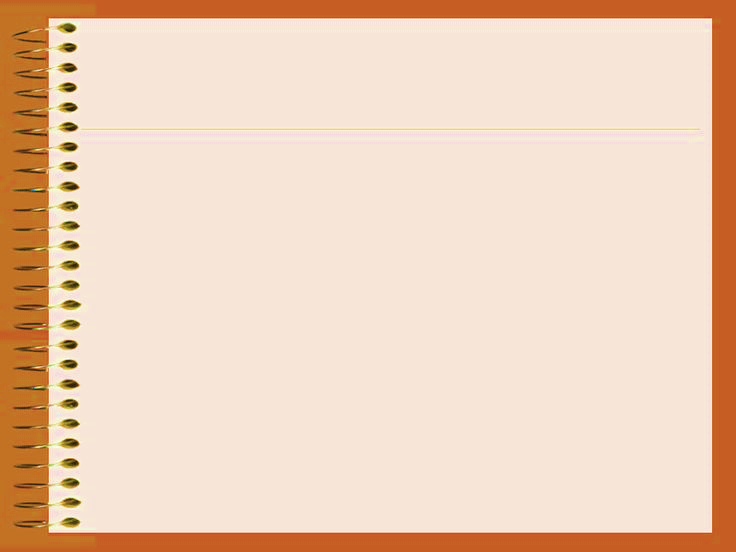 I. Tìm hiểu chung
2. Tìm hiểu về thể loại, tác phẩm và đoạn trích
2.3. Đoạn trích Kiêu binh nổi loạn
e. Khái quát nội dung
Đoạn trích kể chuyện kiêu binh nổi loạn, giết Quận Huy Hoàng Đình Bảo, phế Trịnh Cán, lập Trịnh Tông lên ngôi.
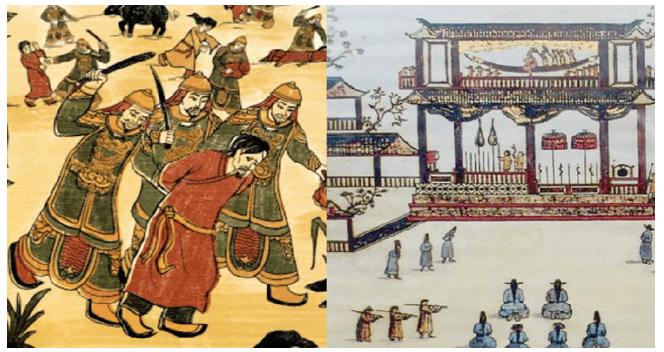 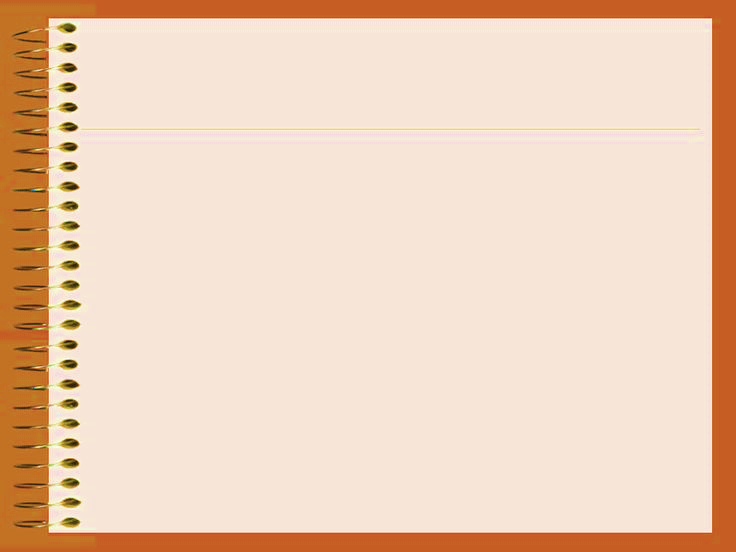 II. Khám phá văn bản
1. Mâu thuẫn chính trị
Xác định mâu thuẫn chính trị được thể hiện trong đoạn trích.
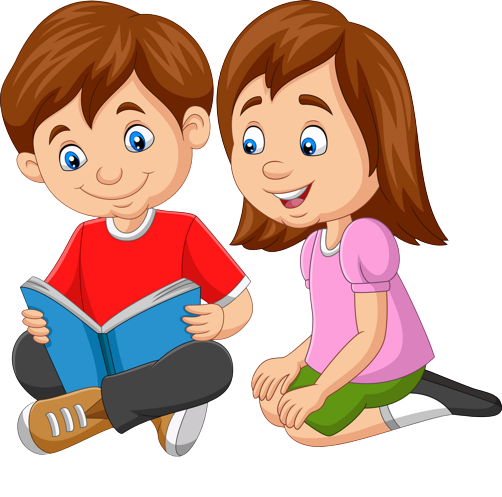 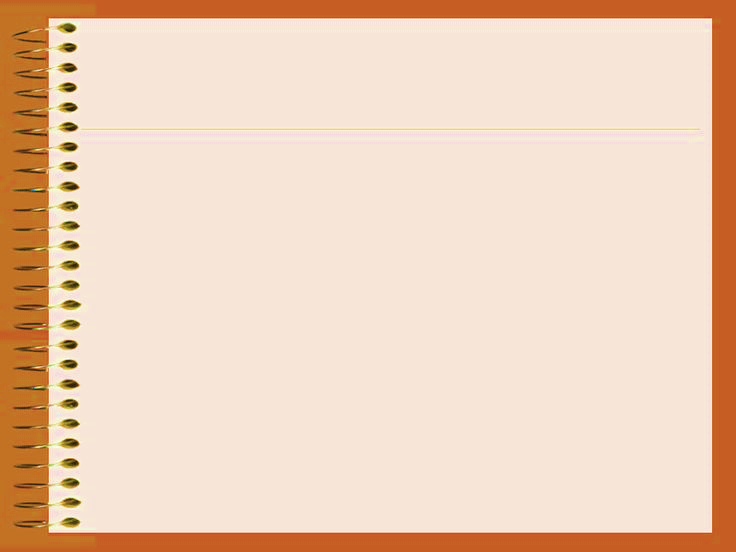 II. Khám phá văn bản
1. Mâu thuẫn chính trị
Đoạn trích phản ánh cuộc tranh giành quyền lực giữa hai phe:
+ Phe Trịnh Cán- Quận Huy Hoàng Đình Bảo: Quận Huy nhận uỷ thác của Trịnh Sâm, làm phụ chính cho tân chúa Trịnh Cán.
+ Phe Trịnh Tông – kiêu binh: Trịnh Tông muốn đoạt ngôi chúa từ Trịnh Cán; kiêu binh mang sẵn mối “căm ghét”, “bất bình” vì nhà chúa bỏ con cả lập con út . Nên khi Trịnh Tông kích động, kiêu binh đã nổi loạn giết chết Quận Huy, phế chúa nhỏ Trịnh Cán, phò Trinh Tông lên ngôi chúa.
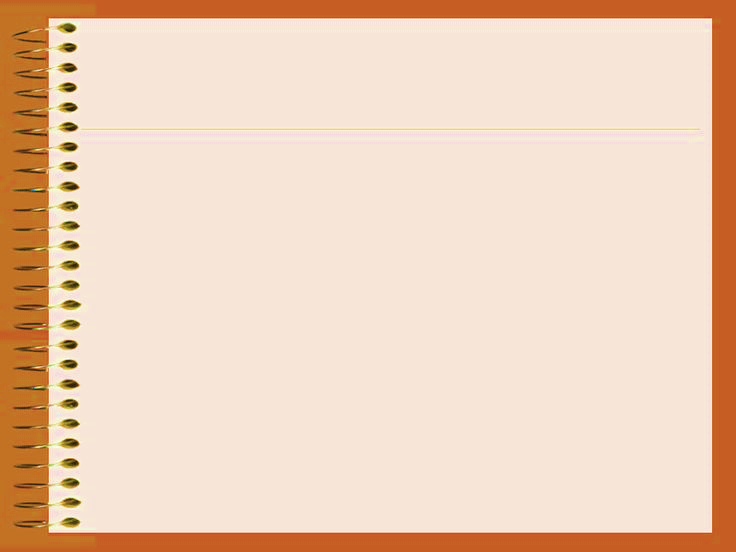 II. Khám phá văn bản
1. Mâu thuẫn chính trị
Cơn biến loạn đã phơi trần sự thối rữa của xã hội phong kiến những năm 80 của thế kỉ XVIII, trầm trọng hơn là sự chà đạp lên đạo quân thần, tư tưởng thiêng liêng nhất trong xã hội phong kiến. Kiêu binh vốn là lực lượng “nanh vuốt” bảo vệ phủ chúa mà lại đứng lên chống lại nhà chúa… Những mâu thuẫn, xung đột trong nội bộ phong kiến dù là hình thức nào cũng mang mục đích đen tối và là tai hoạ đối với đất nước và nhân dân.
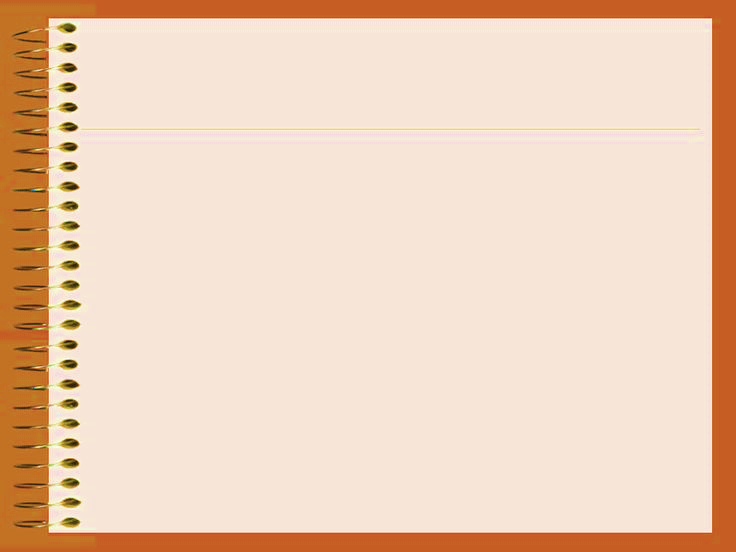 II. Khám phá văn bản
2. Diễn biến và giải quyết mâu thuẫn
Chia lớp thành 04 nhóm.
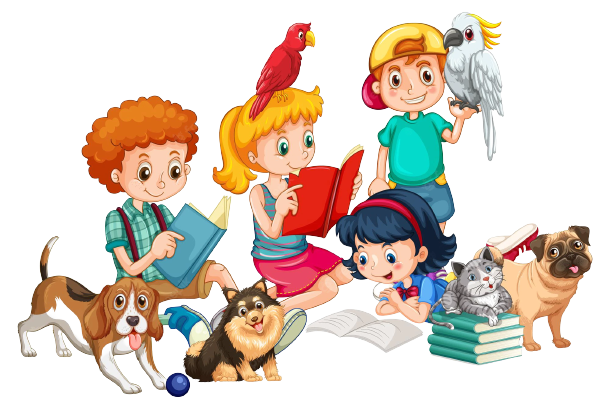 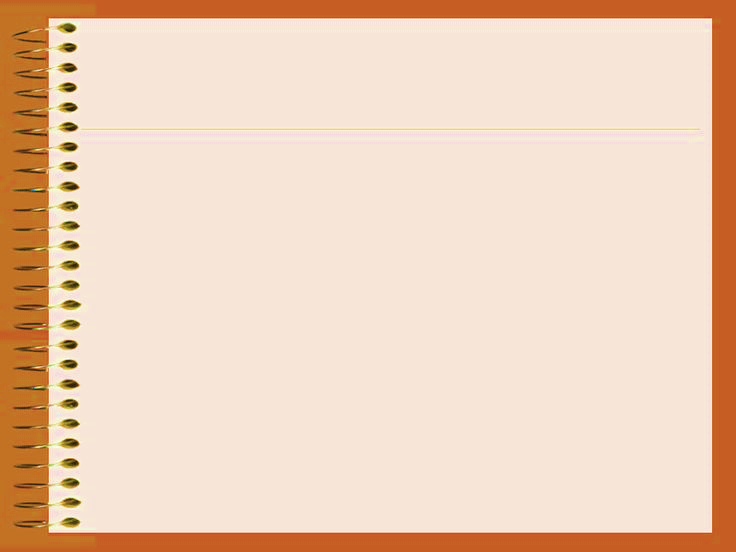 II. Khám phá văn bản
2. Diễn biến và giải quyết mâu thuẫn
Theo dõi đoạn 1, 2 của VB – Hoàn thành PHT số 01:
NHÓM 1
PHT số 01: 
Tìm hiểu về việc phe Trịnh Tông lên kế hoạch khích động kiêu binh nổi loạn
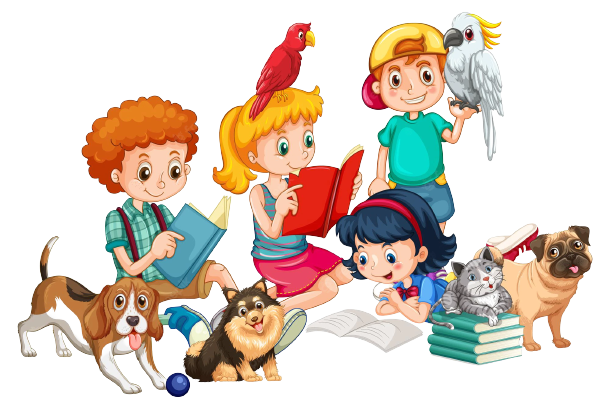 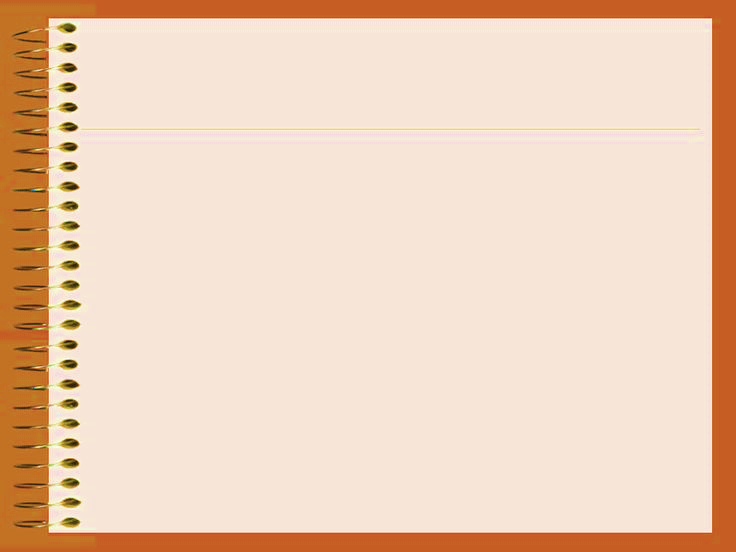 II. Khám phá văn bản
2. Diễn biến và giải quyết mâu thuẫn
NHÓM 2,3
Theo dõi đoạn 3 – Hoàn thành PHT số 02
PHT số 02: 
Tìm hiểu cảnh kiêu binh nổi loạn trong phủ chúa
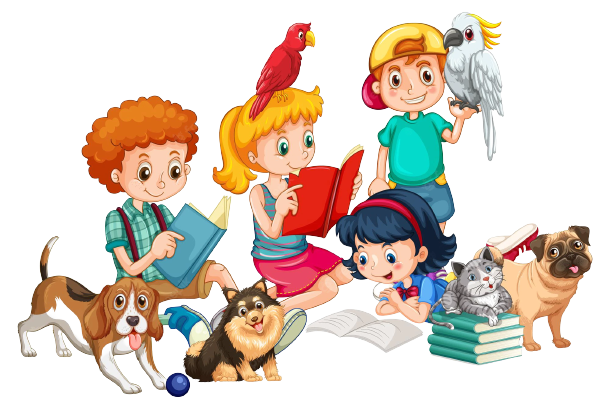 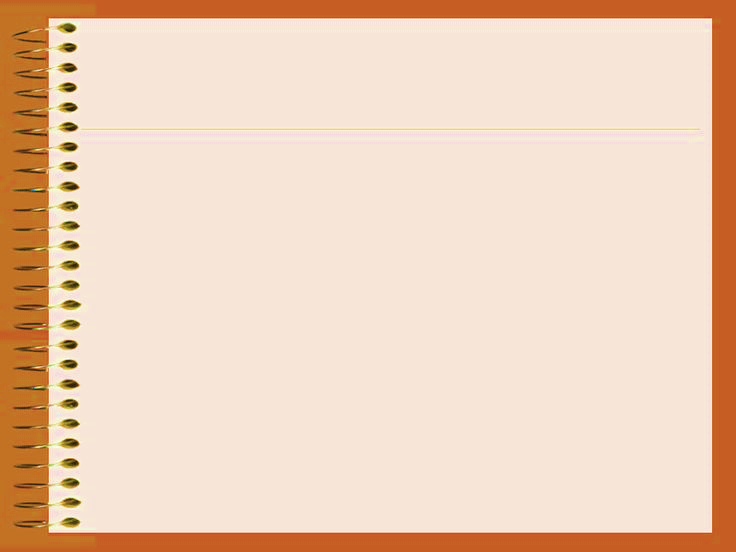 II. Khám phá văn bản
2. Diễn biến và giải quyết mâu thuẫn
NHÓM 4
Đọc đoạn 4 của văn bản, hoàn thành Phiếu học tập 03
PHT số 03: 
Tình thế chính trị sau cuộc nổi loạn của kiêu binh
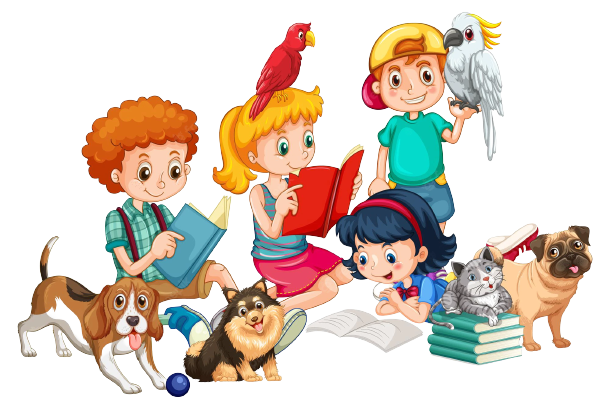 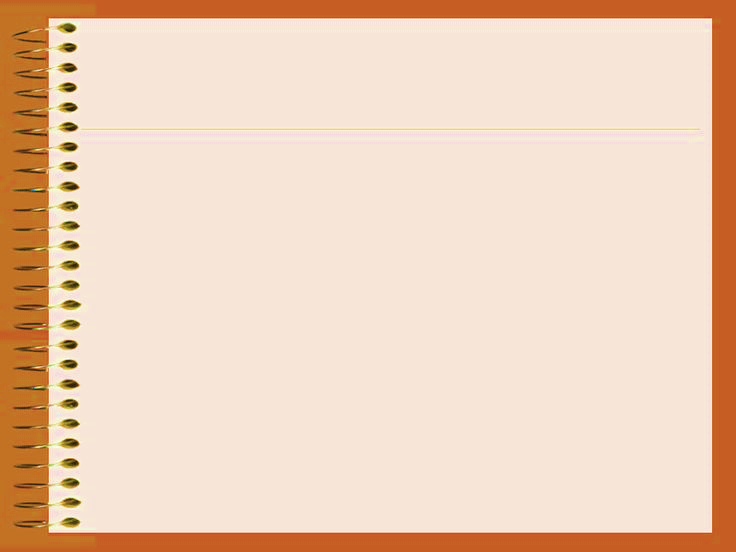 II. Khám phá văn bản
2. Diễn biến và giải quyết mâu thuẫn
2.1. Phe Trịnh Tông lên kế hoạch khích động kiêu binh nổi loạn
- Cuộc trò chuyện của Trịnh Tông với đầu bếp và gia thần:
+ Mục đích của Trịnh Tông khi hỏi chuyện người đầu bếp Dự Vũ và viên gia thần Gia Thọ : dò hỏi tình hình chính sự để tính kế.
+ Lời nói của Dự Vũ, Gia Thọ đều có tính chất xúi giục, hậu thuẫn cho Trịnh Tông làm phản.
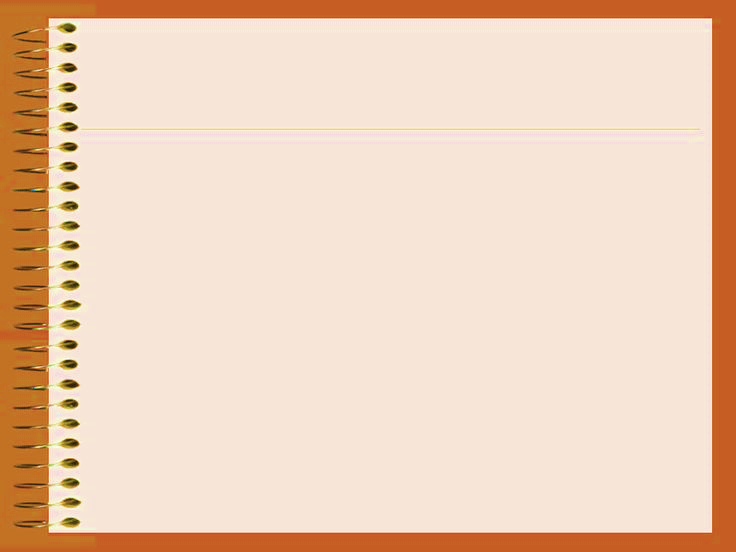 II. Khám phá văn bản
2. Diễn biến và giải quyết mâu thuẫn
2.1. Phe Trịnh Tông lên kế hoạch khích động kiêu binh nổi loạn
- Trịnh Tông mừng thầm, giao cho Dự Vũ  làm cơm, mời bọn biện lại trong đám thân quân đến nhà đánh chén, khích động đám thân quân mưu đồ làm phản, lật đổ phe cánh của Quận Huy, phế bỏ Trịnh Cán.
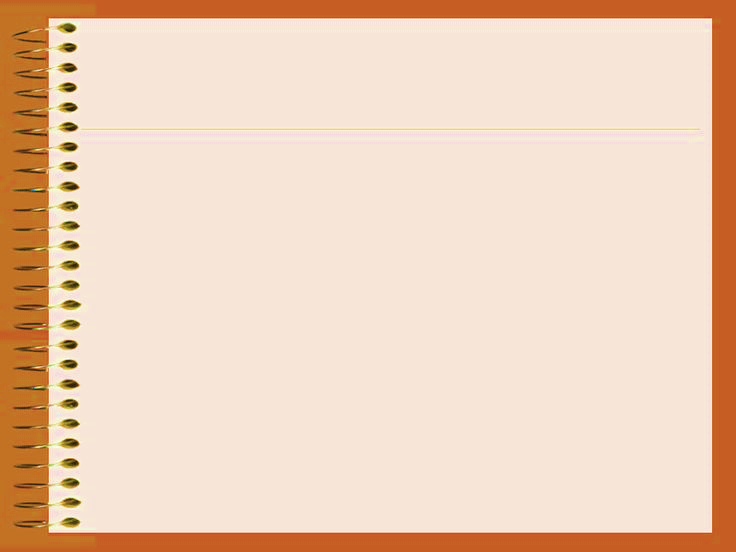 II. Khám phá văn bản
2. Diễn biến và giải quyết mâu thuẫn
2.1. Phe Trịnh Tông lên kế hoạch khích động kiêu binh nổi loạn
- Kế hoạch nổi loạn:
+ Khi bị Trịnh Tông xúi giục, khích động: đám kiêu binh liền hưởng ứng, “ngầm đi báo cho nhau, hẹn ngày tụ họp”.
+ Bằng Vũ thủ xướng lời bàn: Nhân lúc cũng cơm sáng trong phủ, Bằng Vũ sẽ đánh một hồi trống trong phủ làm hiệu rồi cả bọn cùng kéo ùa cả vào.
+ Đám kiêu binh bầu Bằng Vũ làm chủ mưu, cùng nhau uống máu ăn thề.
+ Thái độ của đám kiêu binh khi tụ họp, bàn bạc ở chùa Khán Sơn: thái độ hăng hái, âm mưu táo bạo; không dự định ngày nổi dậy, chỉ hẹn nhau nghe hiệu lệnh trống là kéo đến khởi sự. (hăng hái, manh động, tự phát, vô tổ chức, khinh nhờn thế lực của phe Quận Huy).
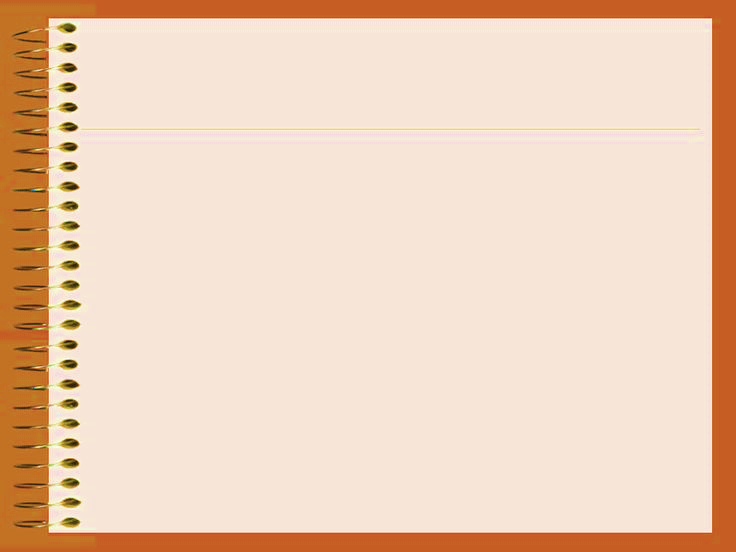 II. Khám phá văn bản
2. Diễn biến và giải quyết mâu thuẫn
2.1. Phe Trịnh Tông lên kế hoạch khích động kiêu binh nổi loạn
- Kế hoạch nổi loạn:
+ Đám kiêu binh bầu Bằng Vũ làm chủ mưu, cùng nhau uống máu ăn thề.
+ Thái độ của đám kiêu binh khi tụ họp, bàn bạc ở chùa Khán Sơn: thái độ hăng hái, âm mưu táo bạo; không dự định ngày nổi dậy, chỉ hẹn nhau nghe hiệu lệnh trống là kéo đến khởi sự. (hăng hái, manh động, tự phát, vô tổ chức, khinh nhờn thế lực của phe Quận Huy).
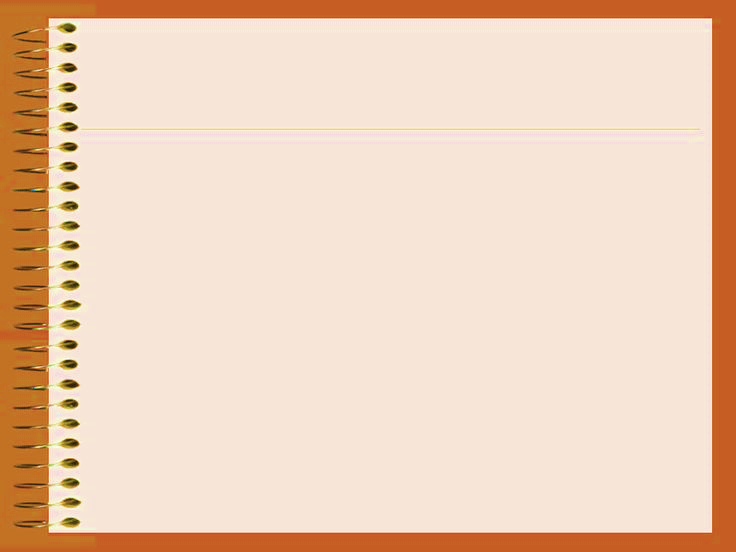 II. Khám phá văn bản
2. Diễn biến và giải quyết mâu thuẫn
2. Cảnh kiêu binh nổi loạn
Đám kiêu binh
Khi nghe tiếng trống, đám kiêu binh xông vào phủ đường, giết anh em Quận Huy:
+ Nghe tiếng trống thì “nhảy nhót hăng hái, cùng cầm binh khí xô lấn nhau mà vào trong phủ”, “đứng reo hò, quát tháo long trời lở đất” (khí thế hăng hái, thế lực rất mạnh).
+ Thét lên, đe doạ Quận Châu.
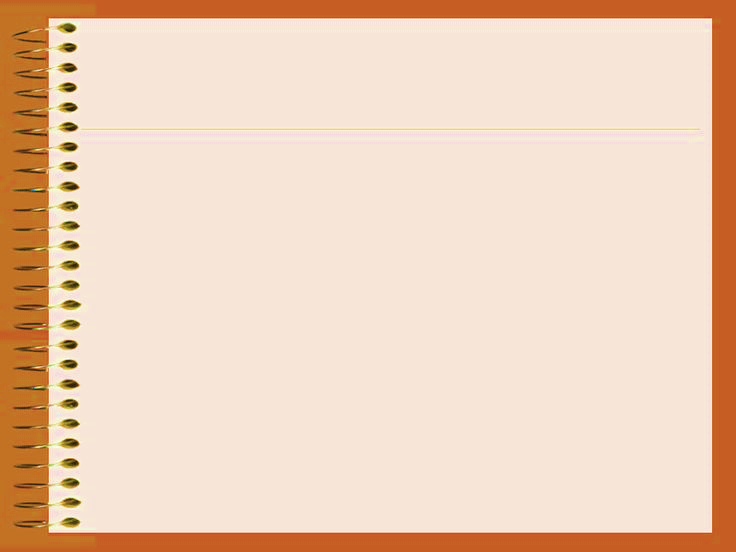 2. Cảnh kiêu binh nổi loạn
Đám kiêu binh
Khi nghe tiếng trống, đám kiêu binh xông vào phủ đường, giết anh em Quận Huy:
+ Khi mới đối đầu Quận Huy thì “khiếp đảm”, “ngồi xụp xuống”, “không dám lên tiếng” (thói quen phục tùng).
+ Sau đó thì “nhao nhao đứng dậy, kéo ập vào trước đầu voi”, “đâm chém túi bui”, “cạy gạch ngói ở phủ ném ra tới tấp”, chém viên quản tượng, “xúm đến vây kín dưới chân voi”, “dùng móc câu liêm móc cổ Quận Châu kéo xuống… giết chết ngay tại chỗ”.
+ Với em Quận Huy: “vớ luôn gạch đá”, “đập cho vỡ đầu và vứt xác xuống hồ” (sức mạnh đám đông, tàn bạo).
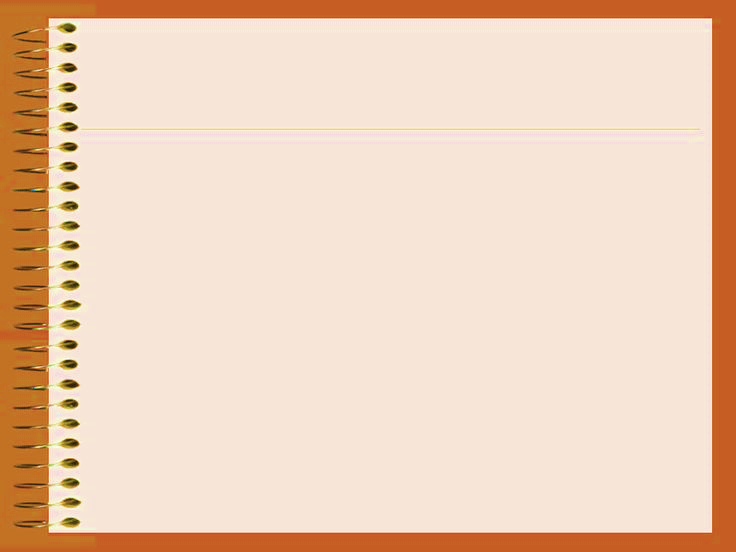 II. Khám phá văn bản
2. Diễn biến và giải quyết mâu thuẫn
2. Cảnh kiêu binh nổi loạn
Phe cánh Quận Huy
Quận Huy và các đại thần bị động, lúng túng, không hề đề phòng, thiếu mưu lược đối phó:
+ Quận Huy biết trước tai hoạ sắp xảy ra; tỏ thái độ liều chết; chủ quan, khinh xuất, gạt ngoài tai lời khuyên “đi trốn”, “bắt bọn gian”; không chủ động “tự vệ”; các quan không nắm được tình hình, hoàn toàn bị động (“nhìn nhau ngơ ngác”).
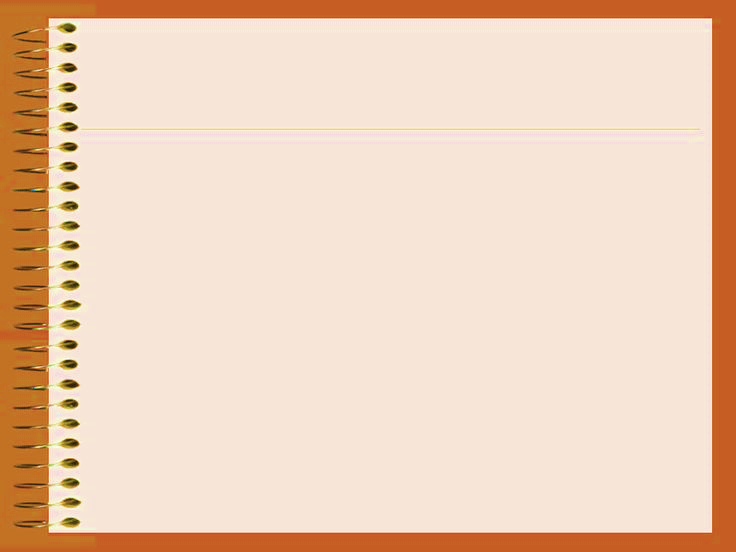 2. Cảnh kiêu binh nổi loạn
Phe cánh Quận Huy
Quận Huy và các đại thần bị động, lúng túng, không hề đề phòng, thiếu mưu lược đối phó:
- Khi lâm vào tình thế tai hoạ, bị kiêu binh bao vây, uy hiếp thì Quận Châu “run sợ, phải mở cửa”; Quận Huy viết tờ khải, tỏ thái độ trung thành, tinh thần liều chết, cưỡi voi thị oai nhưng rơi vào thế cô lập, bất lực, cùng đường (sờ đến cung thì cung đứt dây, sờ đến súng thì súng không nổ,…); cuối cùng bị giết chết ngay tại chỗ”; em Quận Huy là Lý vũ hầu Hoàng Cương cũng bị quân lính giết chết.
=> Các chi tiết, hình ảnh diễn tả sự bế tắc, cùng đường, trơ trọi và thất bại thảm hại của phe cánh Quận Huy.
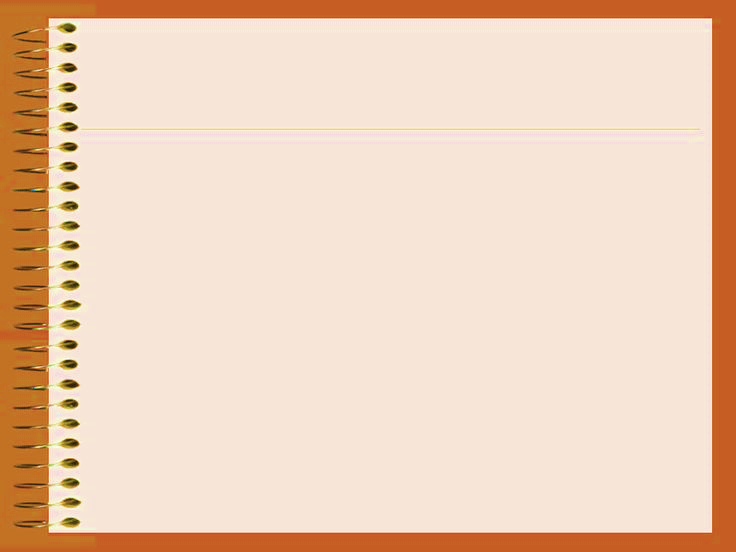 II. Khám phá văn bản
2. Diễn biến và giải quyết mâu thuẫn
2.3. Tình thế chính trị sau cuộc nổi loạn của kiêu binh
- Hai anh em Quận Huy đều bị đám kiêu binh giết chết một cách tàn bạo; dinh cơ, nhà cửa của Quận Huy bị phá tan tành, “một mảnh ngói cũng không còn”.
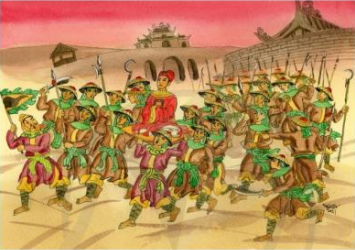 - Đám kiêu binh còn “thừa thế hoành hành”, đốt phá giết người bừa bãi gây “náo động cả kinh thành”
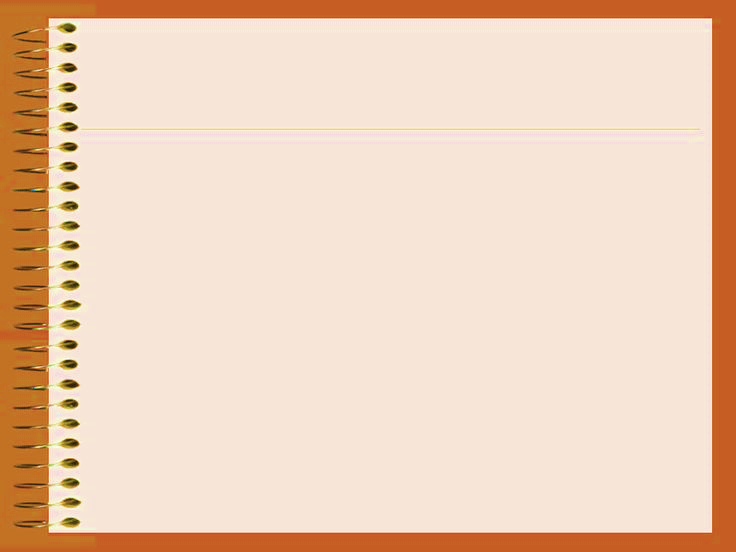 II. Khám phá văn bản
2. Diễn biến và giải quyết mâu thuẫn
2.3. Tình thế chính trị sau cuộc nổi loạn của kiêu binh
- Cảnh Trịnh Tông lên ngôi chúa “đặc biệt”:
+ Cảnh đăng quang ngôi chúa diễn ra không khác gì một trò hề, mua vui cho thiên hạ: đám kiêu binh không có chuẩn bị gì cho việc đăng quang ngôi chúa của Trịnh Tông nên đặt thế tử ngồi trên “chiếc mâm vẫn bày cỗ lộc”, “chốc chốc, họ lại nâng bổng chiếc mâm lên đầu mà đội; đầu mỏi lại hạ xuống vai, rồi vai mỏi lại nâng lên đầu… đông như họp chợ”.
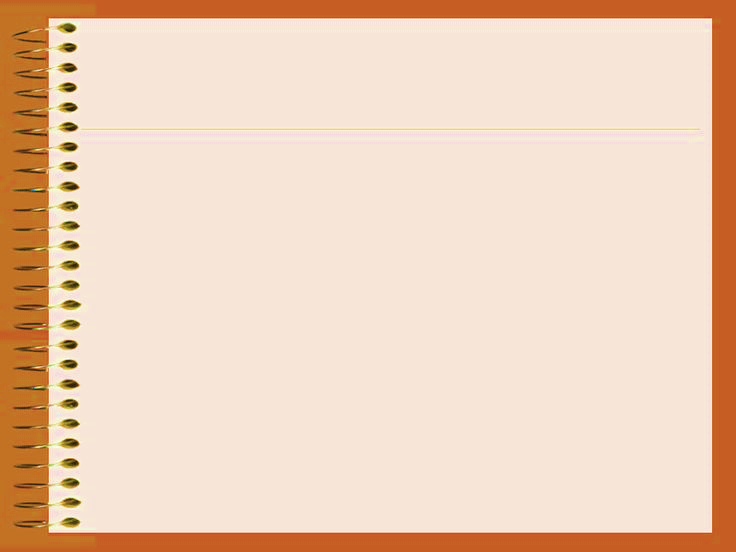 II. Khám phá văn bản
2. Diễn biến và giải quyết mâu thuẫn
2.3. Tình thế chính trị sau cuộc nổi loạn của kiêu binh
- Cảnh Trịnh Tông lên ngôi chúa “đặc biệt”:
+ Nghệ thuật miêu tả của tác giả: miêu tả sắc nét, sinh động cảnh Trịnh Tông lên ngôi chúa. Qua các so sánh (…”y như người ta giỡn quả cầu hoặc rước pho tượng Phật”, “đông như họp chợ”), tác giả đã ngầm bày tỏ thái độ mỉa mai kín đáo. Lễ đăng quang ngôi chúa đáng lẽ phải trang nghiêm, trang trọng, nhưng qua cách miêu tả của tác giả thì chẳng khác gì một trò diễn vụng về, lỗ bịch.
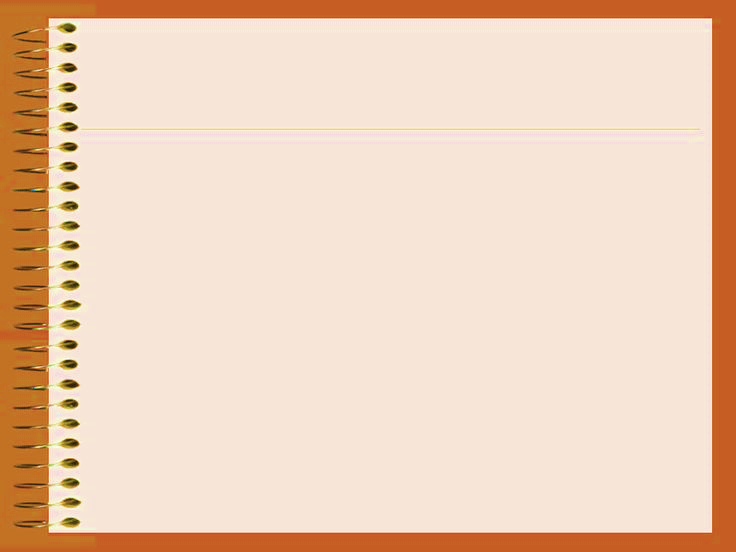 II. Khám phá văn bản
2. Diễn biến và giải quyết mâu thuẫn
2.3. Tình thế chính trị sau cuộc nổi loạn của kiêu binh
*Nhận xét: Cuộc nổi loạn của đám kiêu binh thực chất chỉ là một cuộc nổi dậy tự phát, vô chính phủ, xuất phát từ động cơ cá nhân, hoàn toàn không có chính kiến. Cơn biến loạn là hệ quả của sự suy thoái về đạo đức và lối sống ích kỉ của giai cấp cầm quyền, không chỉ tàn phá đất nước mà còn gây đau thương cho những người dân vô tội.
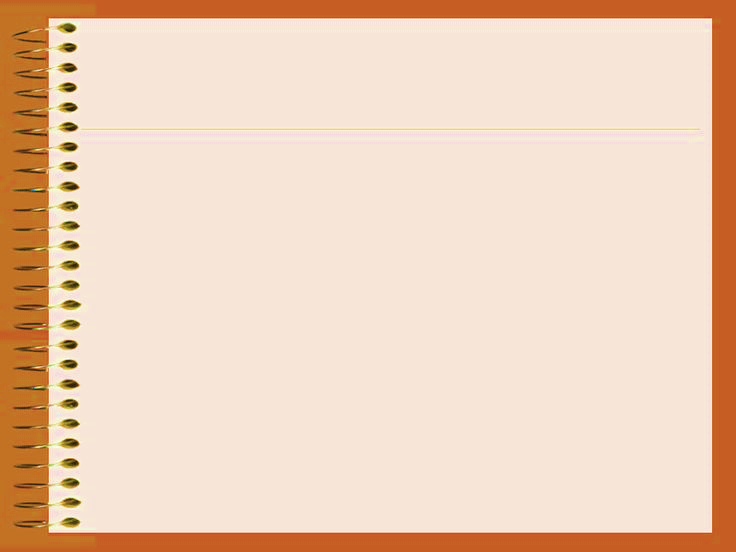 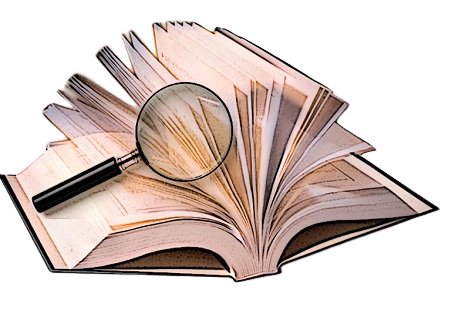 III. Tổng kết
Rút ra những nét đặc sắc về nội dung và nghệ thuật của văn bản.
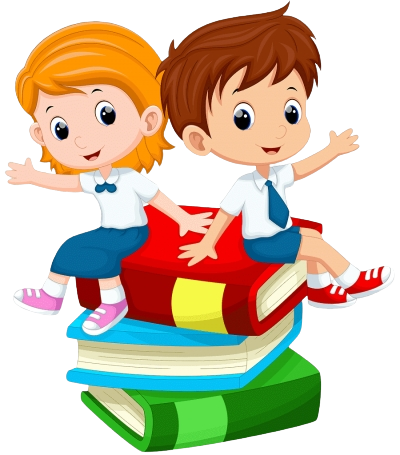 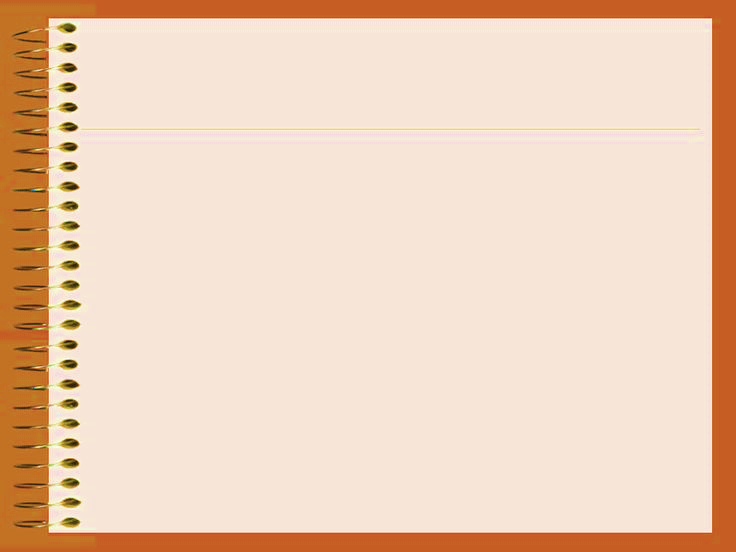 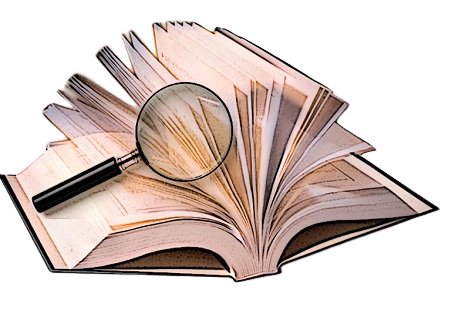 III. Tổng kết
1. Đặc sắc nội dung
Đoạn trích tố cáo nạn kiêu binh hoành hành, nạn tranh giành quyền lực gây bè phái chia rẽ trong phủ chúa, phơi bày sự bất công cùng cực của tập đoàn thống trị, phơi bày tình trạng hỗn loạn và nguy cơ sụp đổ không gì cứu vãn được của nhà nước phong kiến Lê – Trịnh.
2. Đặc sắc nghệ thuật
- Kết cấu cốt truyện theo trật tự thời gian chặt chẽ, phối hợp hài hoà giữa kể chuyện hấp dẫn, kịch tính với miêu tả chân thực, sinh động, sắc nét.
- Sử dụng linh hoạt điểm nhìn toàn tri của người kể chuyện ngôi thứ ba.
- Nghệ thuật châm biếm kín đáo, sâu sắc.
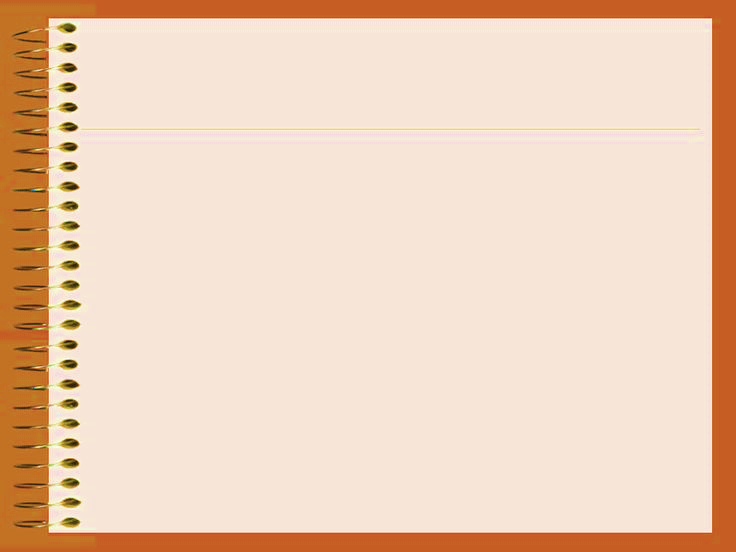 LUYỆN TẬP
Bài tập: Hãy dẫn ra một số bình luận, đánh giá của người kể chuyện đối với các sự kiện và nhân vật trong văn bản. Theo em, quan điểm và thái độ của người kể chuyện có khách quan và đáng tin cậy không? Vì sao?
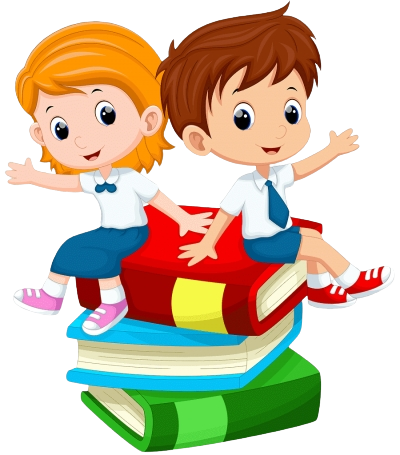 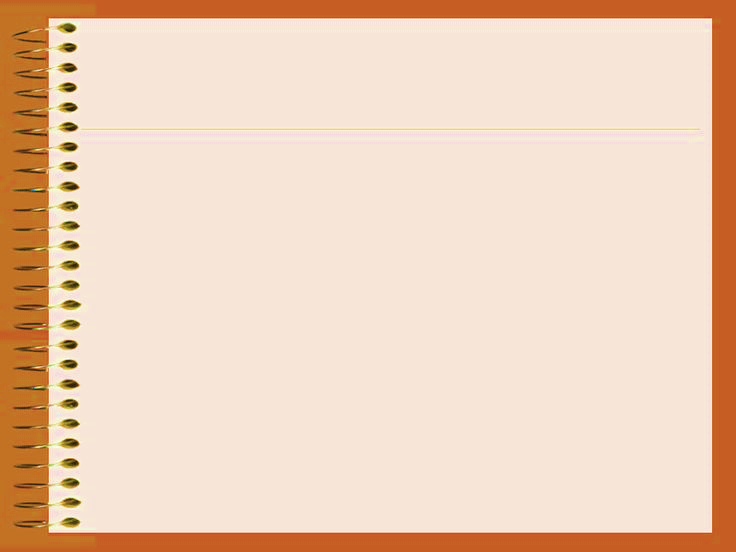 * Một số bình luận, đánh giá của người kể chuyện đối với các sự kiện lịch sử và nhân vật lịch sử:
+ Thế tử có người đầu bếp là Dự Vũ, vốn là người cơ trí, nói năng rành mạch.
+ Thọ người làng Bát Tràng, huyện Gia Lâm, cũng là kẻ tinh khôn.
+ Bằng Vũ được người làng thuê đi lính […] lừng tiếng là tay điêu toa trong việc xui nguyên giục bị.
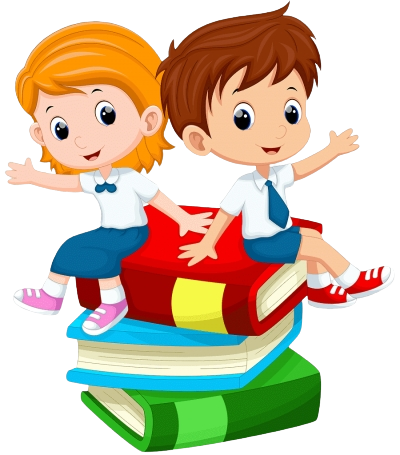 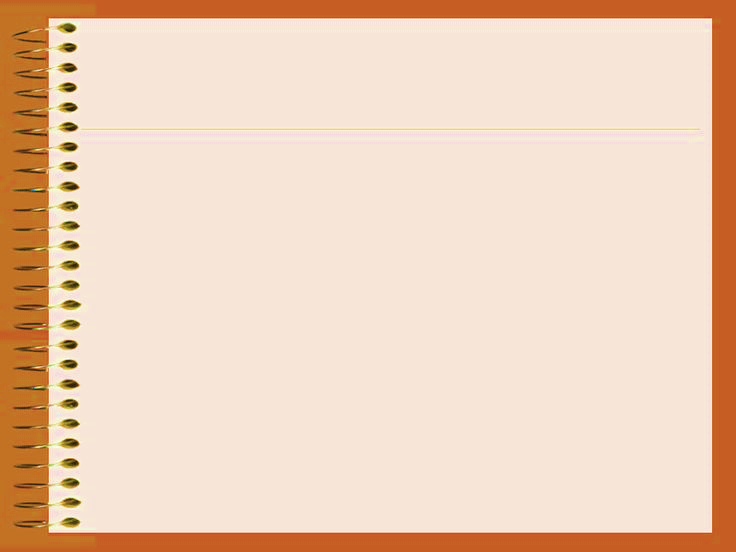 * Một số bình luận, đánh giá của người kể chuyện đối với các sự kiện lịch sử và nhân vật lịch sử:
+ Bấy giờ, Quận Huy cũng biết tai hoạ sắp xảy ra,…
+ Đêm ấy, Quận Huy ngủ ở trong phủ, cũng chỉ đem theo vài người hầu như mọi ngày, không hề phòng bị gì hết.
+ Cứ thế lên lên xuống xuống y như người ta giỡn quả cầu […] đông như họp chợ.
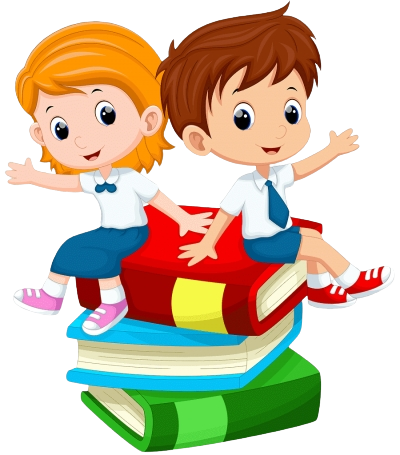 ………….
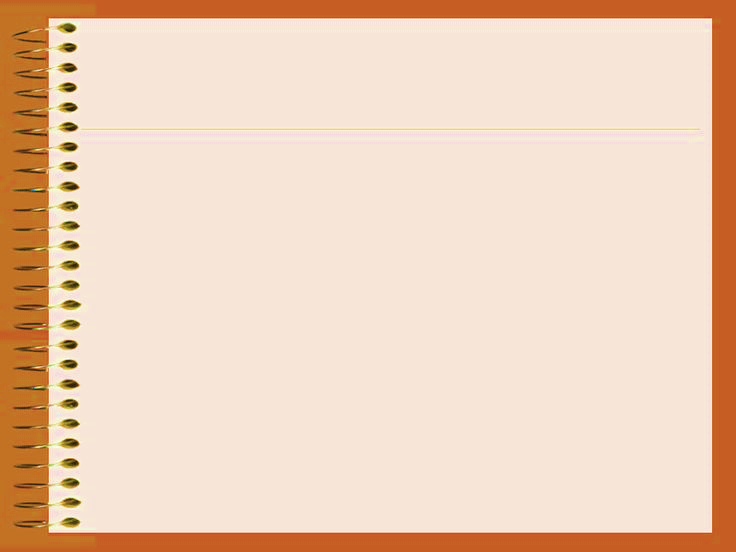 *Quan điểm, thái độ của người kể chuyện là khách quan và đáng tin cậy:
+ Người kể chuyện không tham dự vào sự kiện nhưng quan sát tỉ mỉ, biết tường tận mọi âm mưu, toan tính, hành động của cả hai phe, có điểm nhìn bao quát toàn cảnh: biết rõ phẩm chất, lai lịch, tư cách của bọn Dự Vũ, Gia Thọ, Bằng Vũ; biết rõ thái độ khinh nhờn thế lực Quận Huy, âm mưu, hành động manh động của kiêu binh; biết rõ sự lúng túng, bất lực và thảm hại bại của Quận Huy khi đối mặt với tình huống nóng bỏng, nguy ngập; biết rõ sự bị động, bất lực của Trịnh Tông trước nạn kiêu binh hoành hành,…
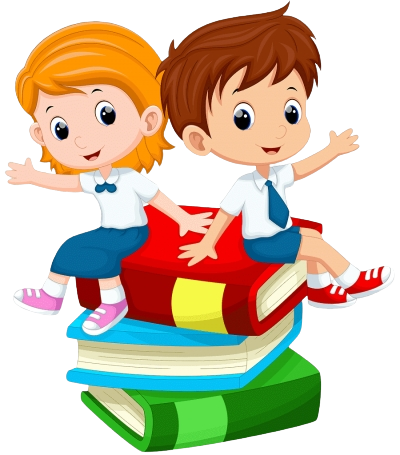 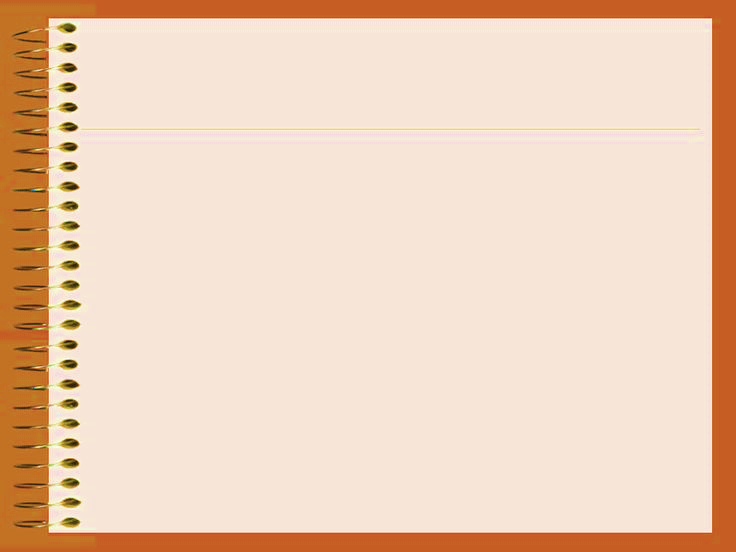 *Quan điểm, thái độ của người kể chuyện là khách quan và đáng tin cậy:
+ Người kể chuyện tỏ ra khách qua, tự tin bình luận về các sự kiện, nhân vật; đứng ngoài, không thâm nhập vào tâm lí của nhân vật (không biết đến các ý nghĩ thầm kín và cảm giác riêng tư của các yếu nhân như Trịnh Tông, Bằng Vũ, Quận Châu, Quận Huy,..)
+ Người kể chuyện tỏ thái độ mỉa mai kín đáo qua việc miêu tả lễ đăng quang ngôi chúa của Trịnh Tông. Quan điểm, thái độ của người kể chuyện phù hợp với tính khách quan của sự kiện và nhân vật lịch sử.
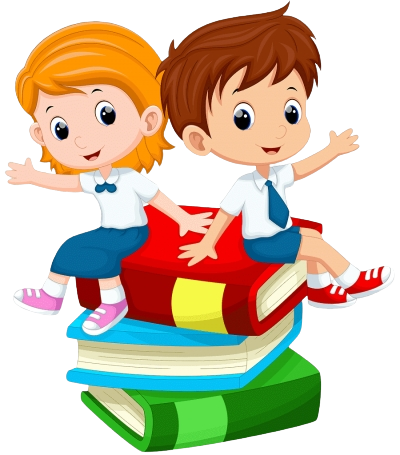 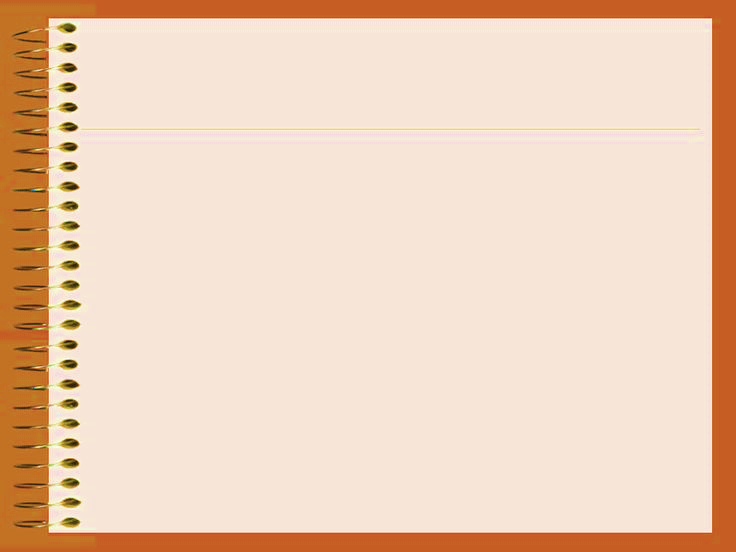 VẬN DỤNG
Bài tập 1: Người xưa từng nói về năm nguy cơ làm mất nước: "Một, trẻ không kính già; hai, trò không trọng thầy; ba, binh kiêu tướng thoái; bốn, tham nhũng tràn lan; năm, sĩ phu ngoảnh mặt." Sau khi đọc đoạn trích Kiêu binh nổi loạn, em suy nghĩ gì về ý kiến này?
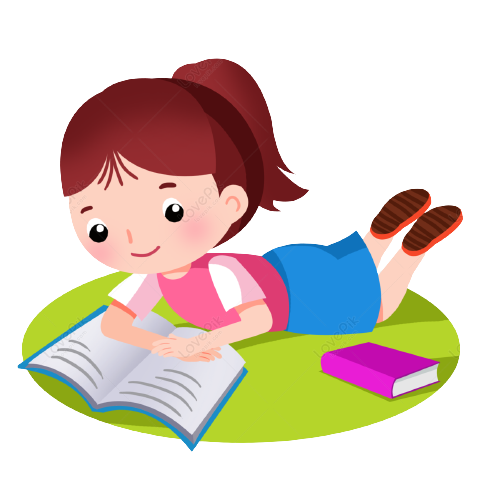 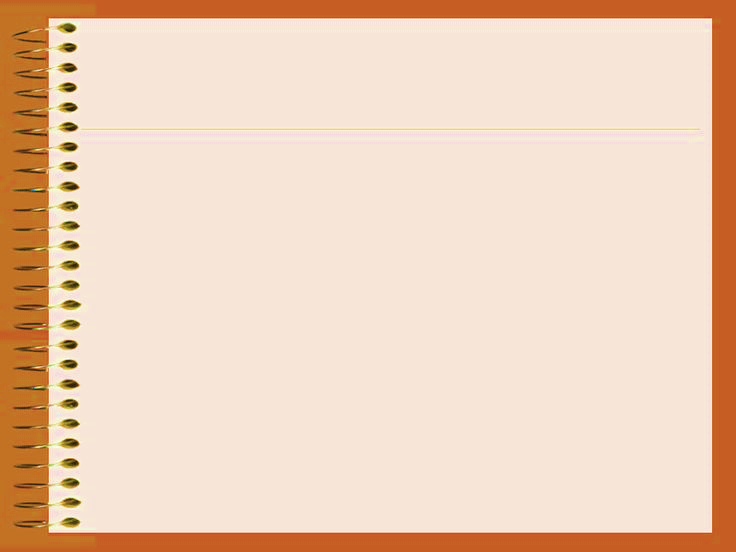 * Giải thích ý kiến của người xưa:
1. Trẻ không kính già: Người trẻ hiếu kính với người già.
2. Trò không trọng thầy: Học trò phải tôn trọng thầy, đó là đạo học trò (tôn sư trọng đạo). Trò không tôn trọng thầy cô là trò lỗi đạo.
Giữ đạo hiếu, đạo học là giữ vững luân thường. Làm trái hai đạo lí trên là biểu hiện đạo đức xuống cấp, xã hội có mầm mống hỗn loạn.
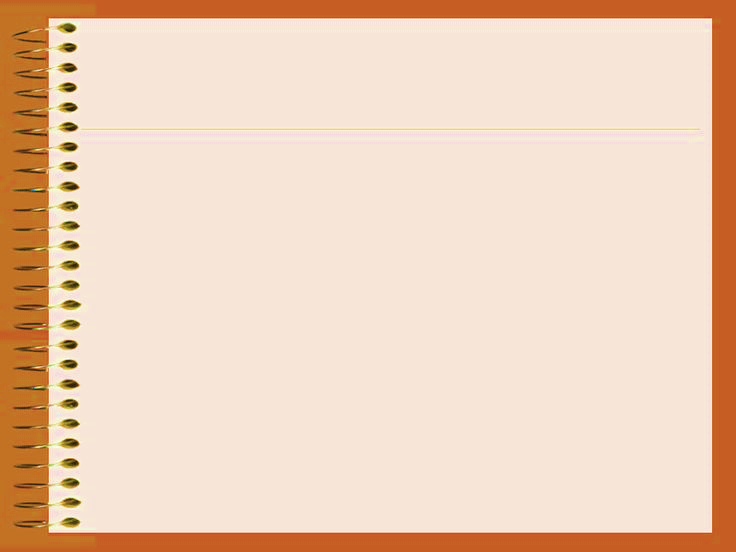 * Giải thích ý kiến của người xưa:
3. Binh kiêu tướng thoái: Quân lính cậy công trạng dẫn đến kiêu căng, làm nhiều điều trái phép; tướng lính suy thoái về đạo đức và bản lĩnh, trốn tránh nhiệm vụ, chỉ biết lo thân, không chỉ huy được cấp dưới. Hậu quả là quân đội mất đi sức mạnh đoàn kết chiến đấu bảo vệ đất nước.
5. Sĩ phu ngoảnh mặt: Sĩ phu là tầng lớp trí thức trong xã hội xưa, có hiểu biết, tri thức, năng lực phân tích, phản biện nhằm ngăn chặn, điều chỉnh các chính sách sai lầm, đề xuất các chính sách ích nước lợi dân. Khi tầng lớp này chán nản, thờ ơ với công việc quốc gia thì khi ấy đất nước có nguy cơ lầm đường lạc lối, khó tránh suy thoái, sụp đổ.
*Nhận xét: Ý kiến của người xưa có giá trị tổng kết kinh nghiệm trị nước, rất đúng đắn, nên được quan tâm xem xét nghiêm túc. Kiêu binh nổi loạn vừa là một hiện tượng nhãn tiền, vừa là hệ quả của các nguy cơ mất nước mà người xưa đã tổng kết.
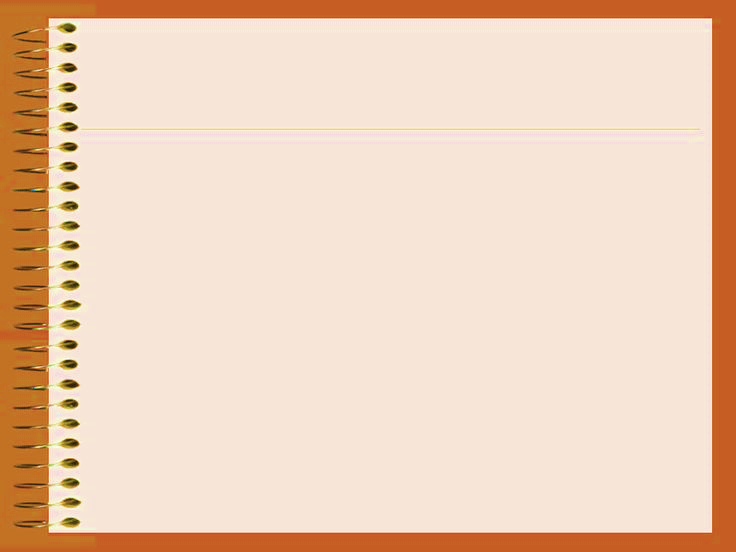 * Giải thích ý kiến của người xưa:
4. Tham nhũng tràn lan: Quan chức tham lam vơ vét của công làm của riêng, viên lại (viên chức) nhũng nhiễu  vòi vĩnh, quấy rầy, gây phiền hà cho nhân dân để trục lợi. Hiện tượng này nếu tràn lan, mất kiểm soát dẫn đến việc nhân dân mất niềm tin với quan chức nhà nước, hệ thống chính quyền sẽ thành thế lực đối lập với nhân dân, bị nhân dân căm ghét, muốn lật đổ.
5. Sĩ phu ngoảnh mặt: Sĩ phu là tầng lớp trí thức trong xã hội xưa, có hiểu biết, tri thức, năng lực phân tích, phản biện nhằm ngăn chặn, điều chỉnh các chính sách sai lầm, đề xuất các chính sách ích nước lợi dân. Khi tầng lớp này chán nản, thờ ơ với công việc quốc gia thì khi ấy đất nước có nguy cơ lầm đường lạc lối, khó tránh suy thoái, sụp đổ.
*Nhận xét: Ý kiến của người xưa có giá trị tổng kết kinh nghiệm trị nước, rất đúng đắn, nên được quan tâm xem xét nghiêm túc. Kiêu binh nổi loạn vừa là một hiện tượng nhãn tiền, vừa là hệ quả của các nguy cơ mất nước mà người xưa đã tổng kết.
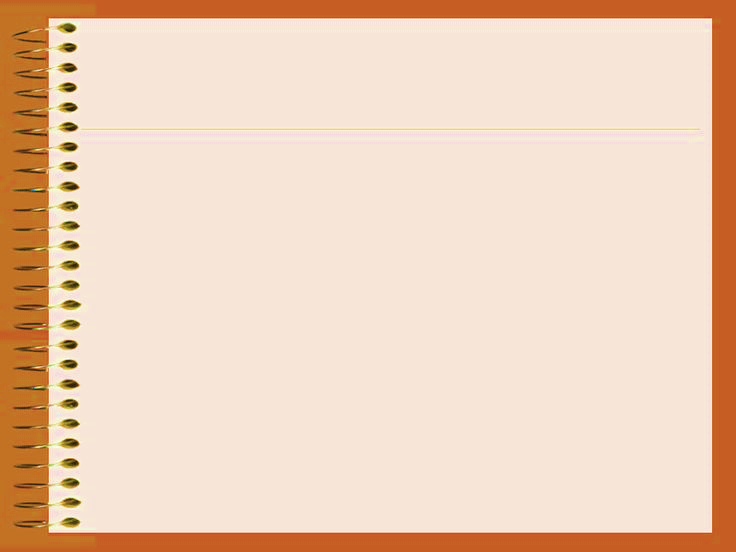 * Giải thích ý kiến của người xưa:
5. Sĩ phu ngoảnh mặt: Sĩ phu là tầng lớp trí thức trong xã hội xưa, có hiểu biết, tri thức, năng lực phân tích, phản biện nhằm ngăn chặn, điều chỉnh các chính sách sai lầm, đề xuất các chính sách ích nước lợi dân. Khi tầng lớp này chán nản, thờ ơ với công việc quốc gia thì khi ấy đất nước có nguy cơ lầm đường lạc lối, khó tránh suy thoái, sụp đổ.
*Nhận xét: Ý kiến của người xưa có giá trị tổng kết kinh nghiệm trị nước, rất đúng đắn, nên được quan tâm xem xét nghiêm túc. Kiêu binh nổi loạn vừa là một hiện tượng nhãn tiền, vừa là hệ quả của các nguy cơ mất nước mà người xưa đã tổng kết.
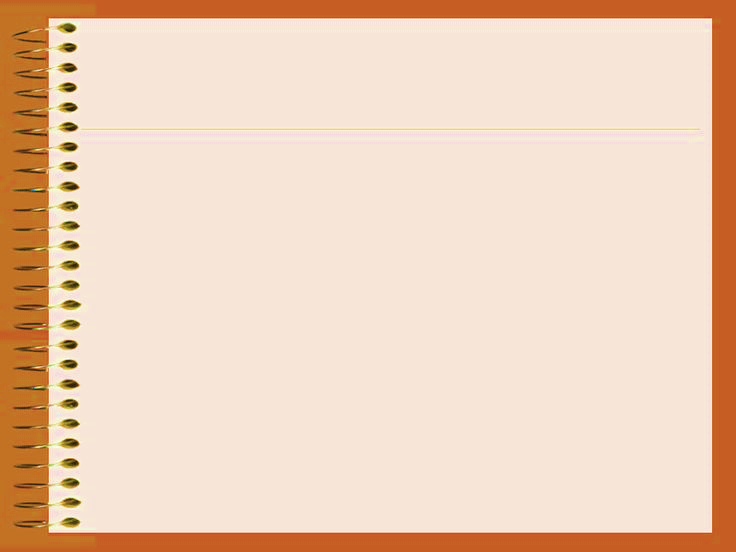 *Nhận xét: Ý kiến của người xưa có giá trị tổng kết kinh nghiệm trị nước, rất đúng đắn, nên được quan tâm xem xét nghiêm túc. Kiêu binh nổi loạn vừa là một hiện tượng nhãn tiền, vừa là hệ quả của các nguy cơ mất nước mà người xưa đã tổng kết.